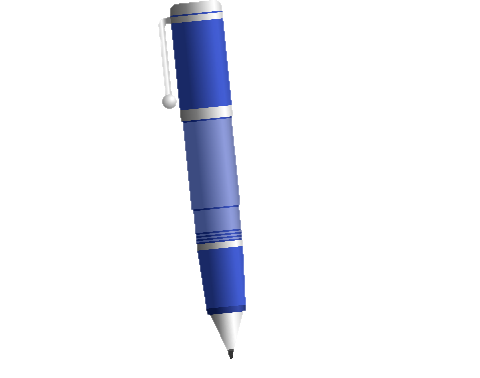 Запиши до зошита сьогоднішню дату, тему розділу та тему уроку
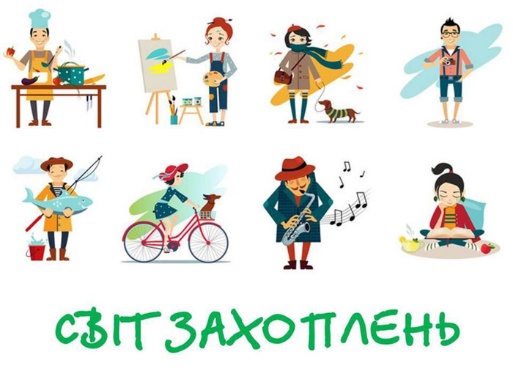 Урок 6. 
Мої інтереси та захоплення
Сьогодні
Психологічна налаштування на урок. Вправа «Спіймай настрій»
11.10.2022
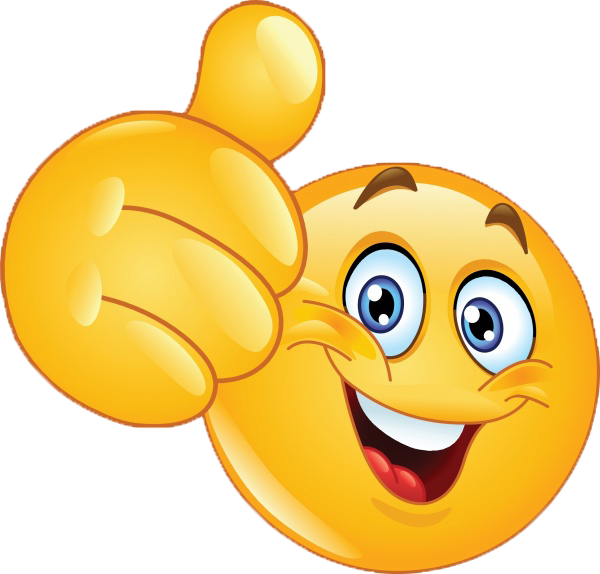 Тож починаємо працювати у гарному настрої. Будемо: уважні, розумні, організовані, кмітливі. 
Щоб урок пройшов цікаво,
 всі берімося до справи!
Посміхніться одне одному, «зніміть» посмішку зі свого обличчя та «киньте» своєму сусідові. «Спіймайте» посмішку, «прикрасьте» нею своє обличчя.
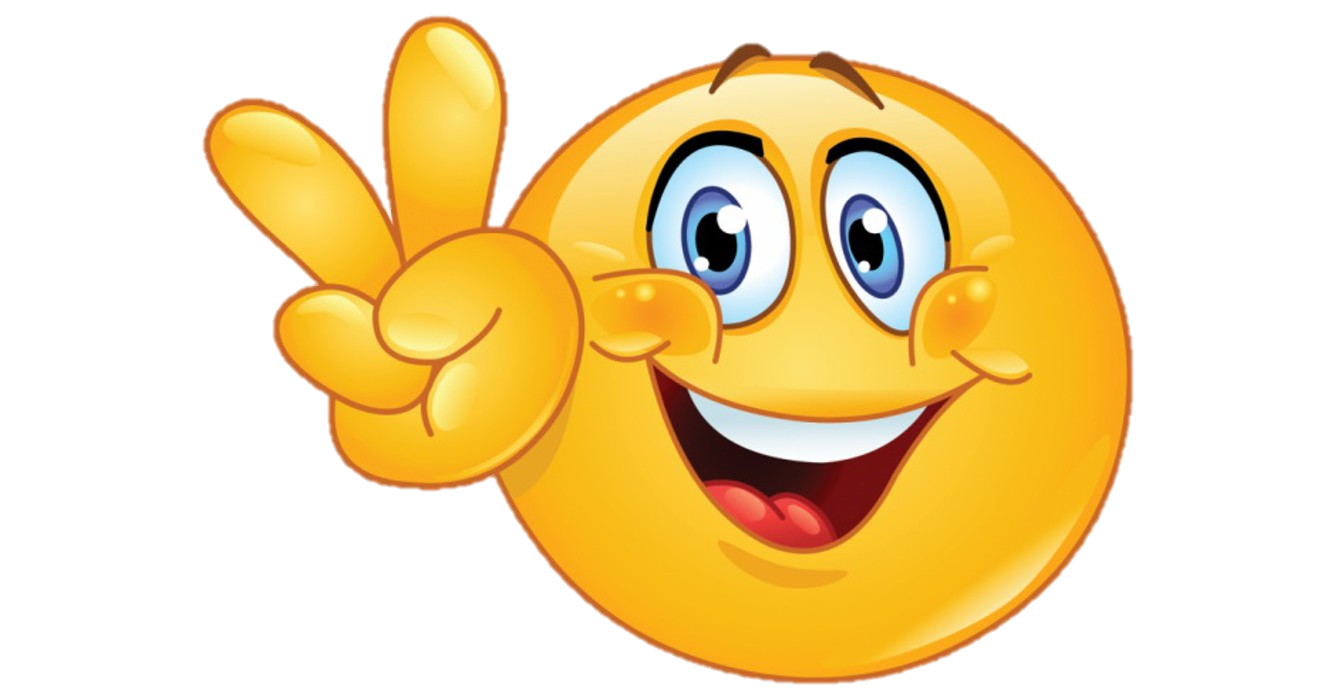 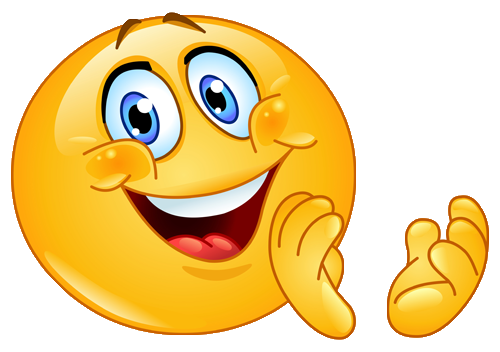 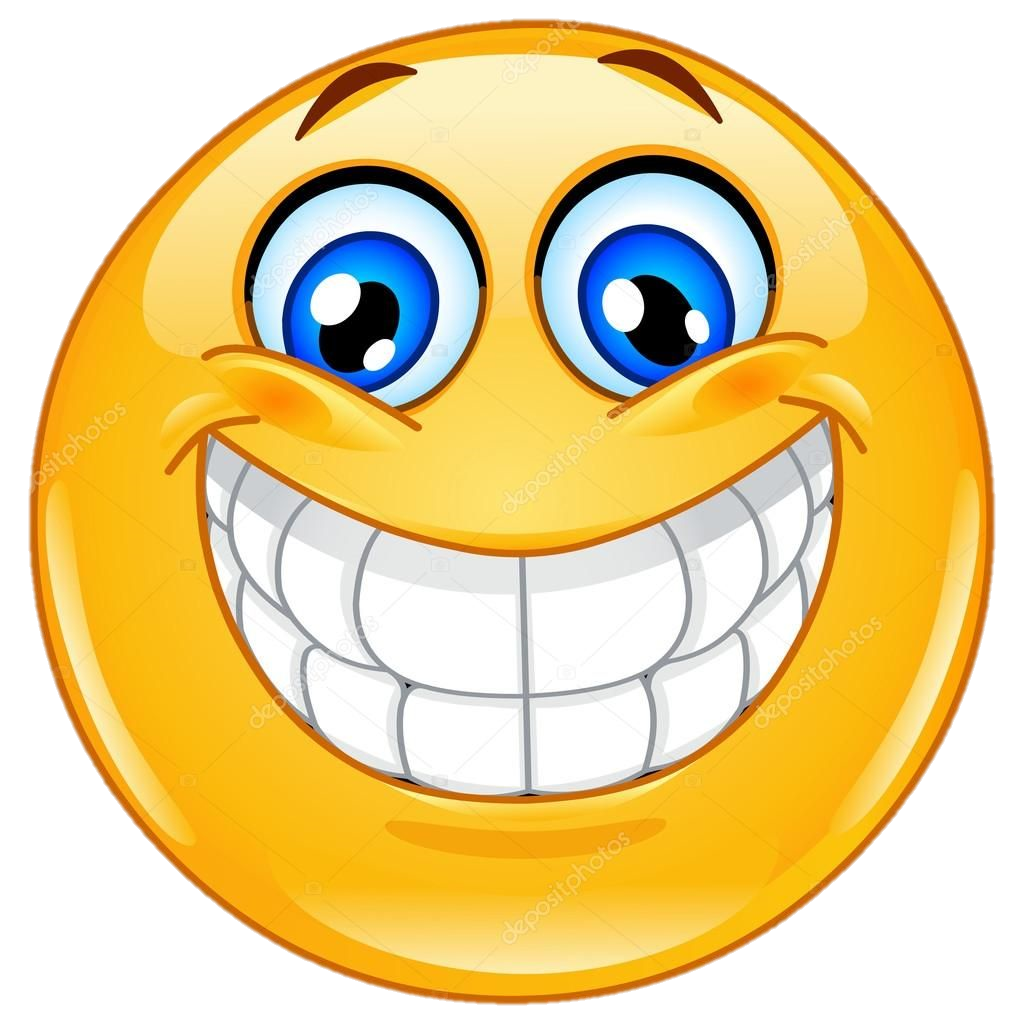 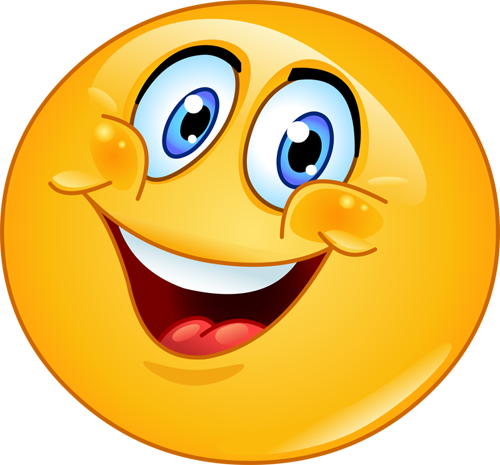 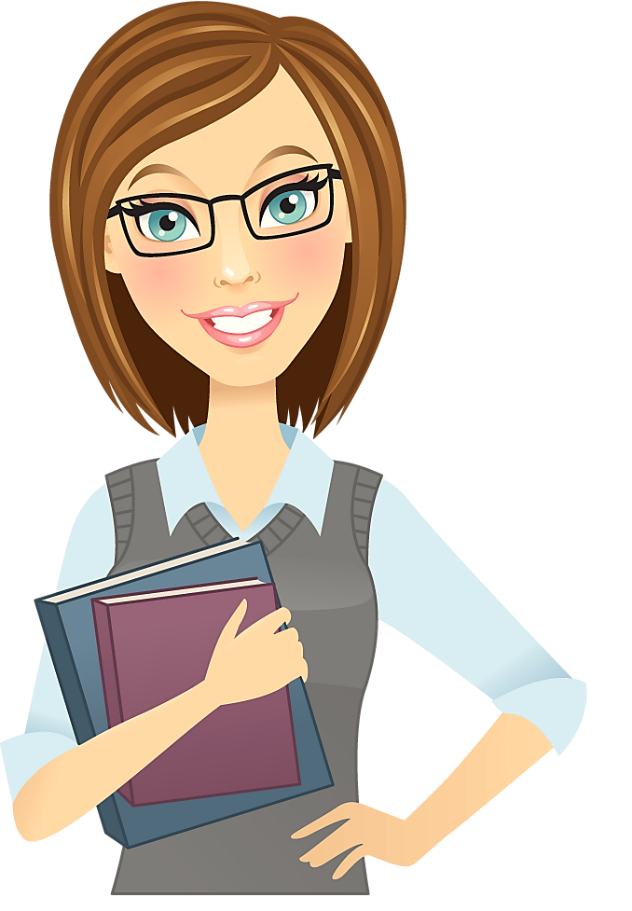 Сьогодні
Гімнастика для очей
11.10.2022
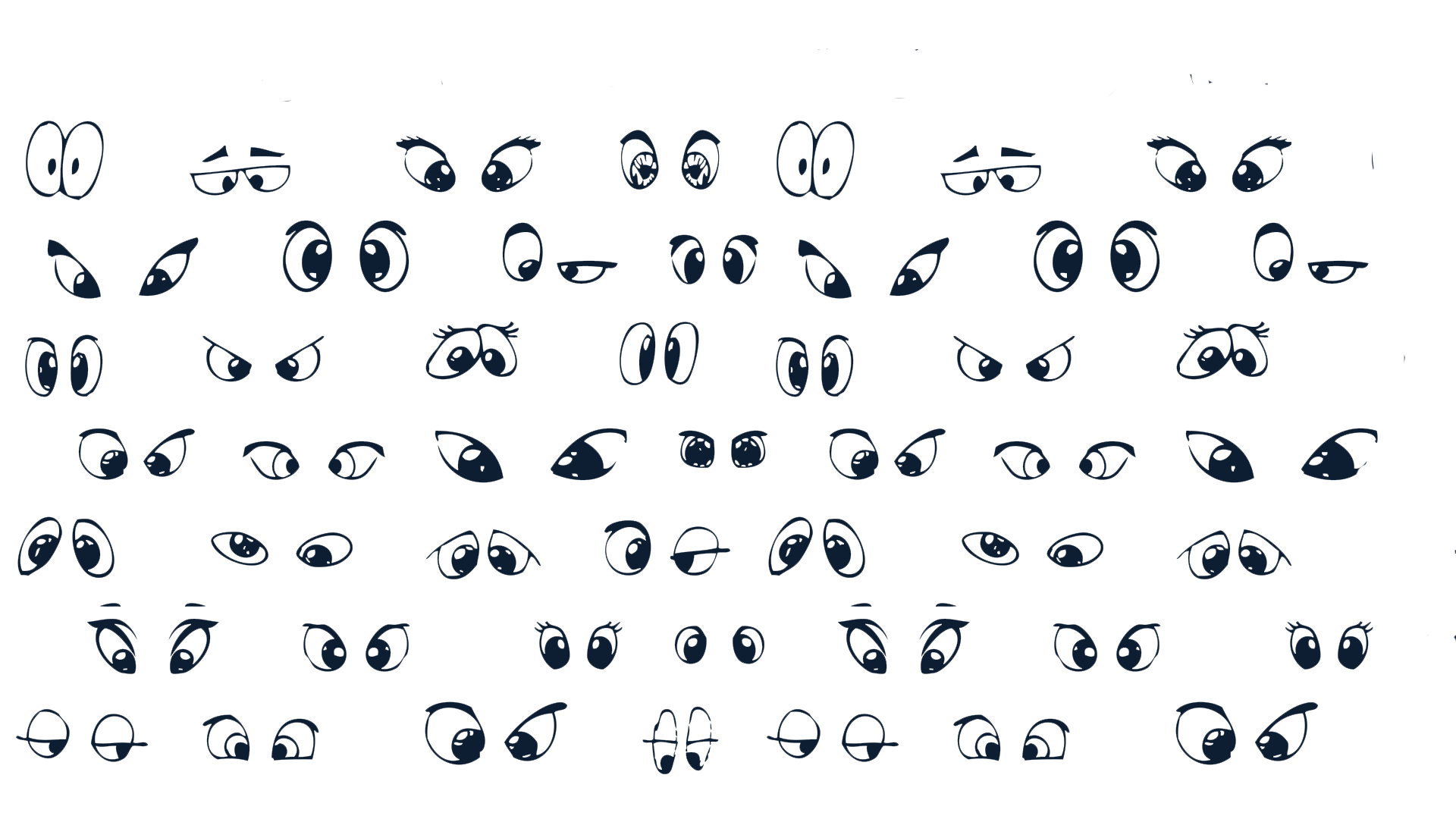 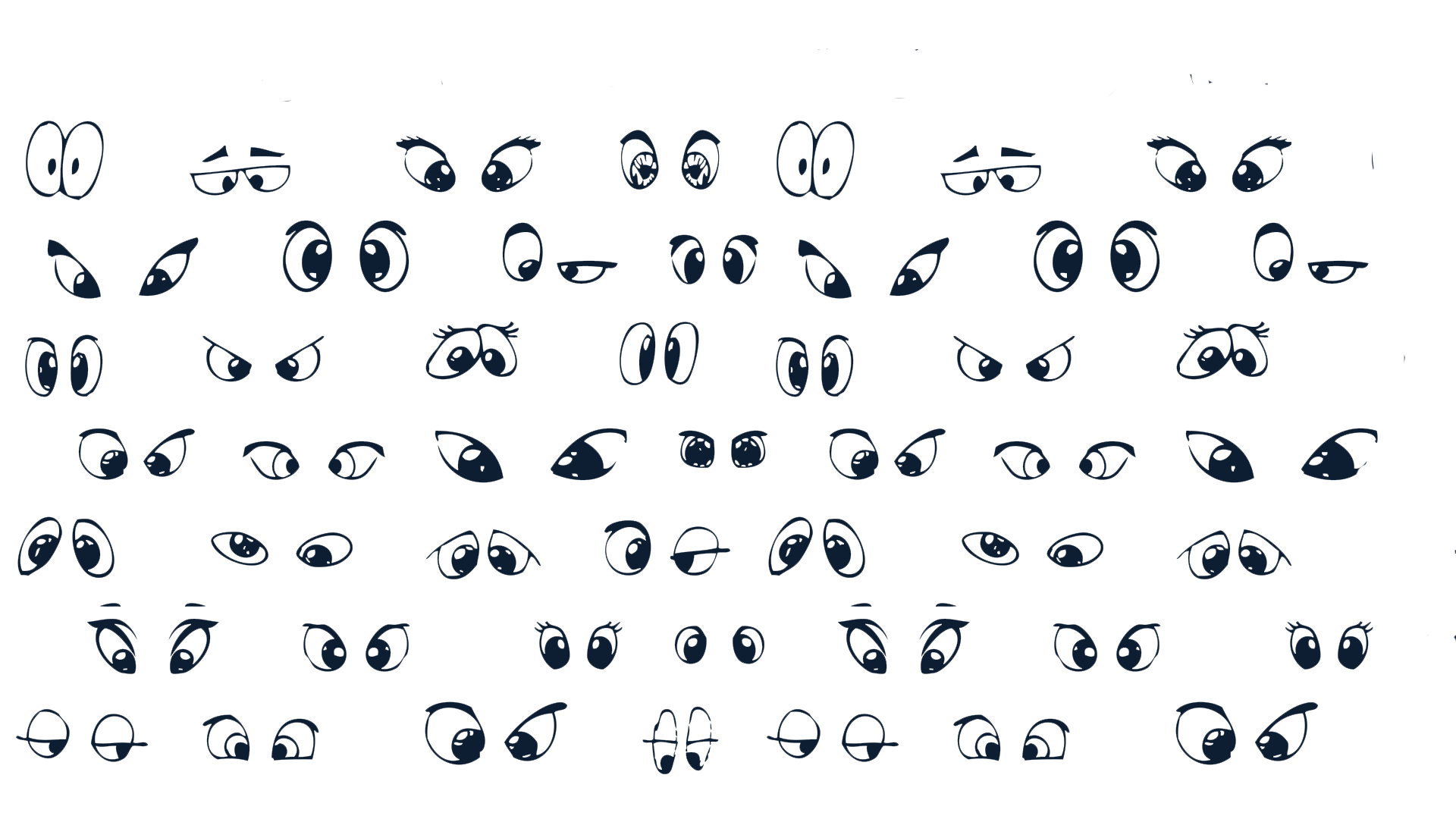 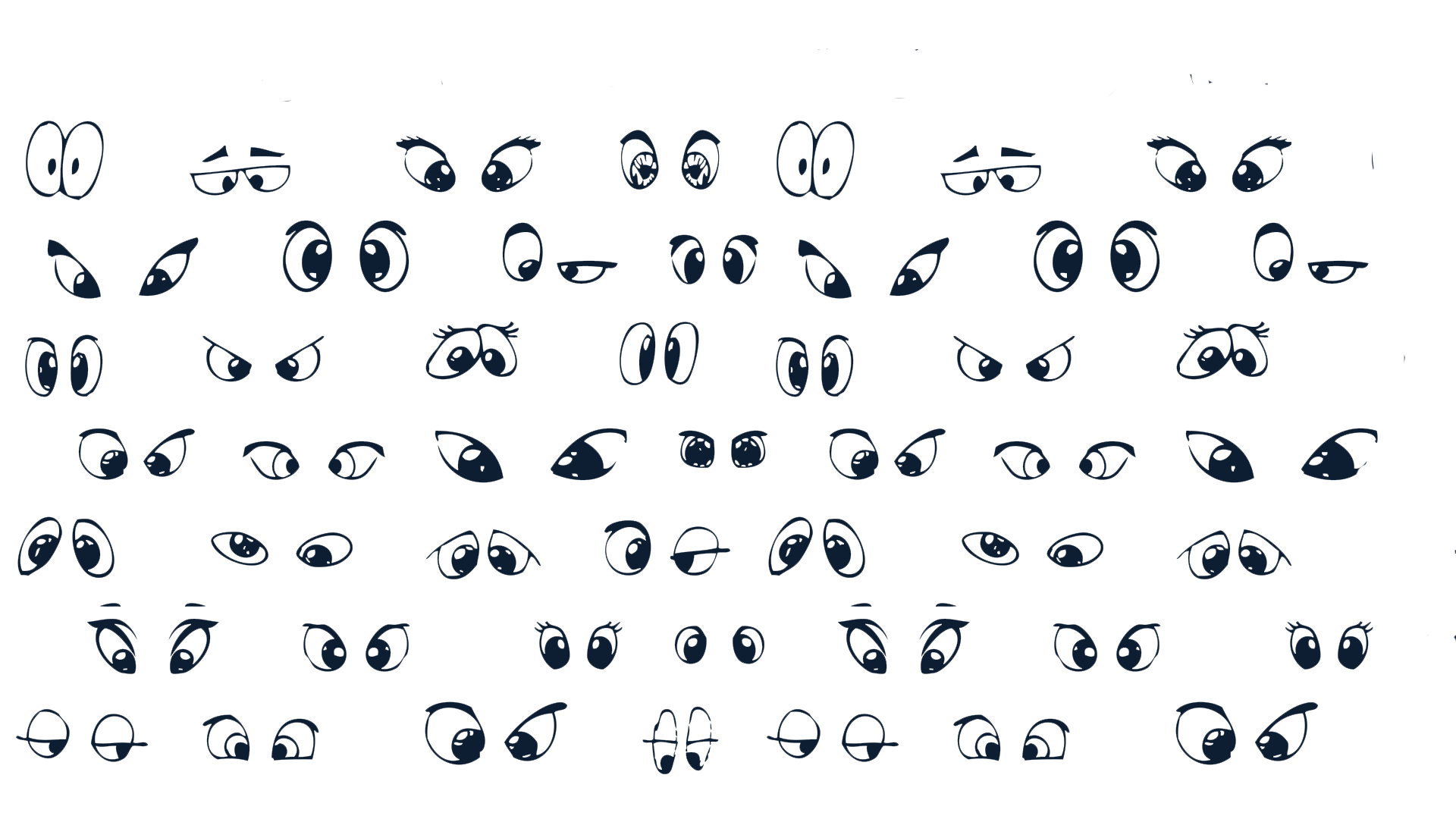 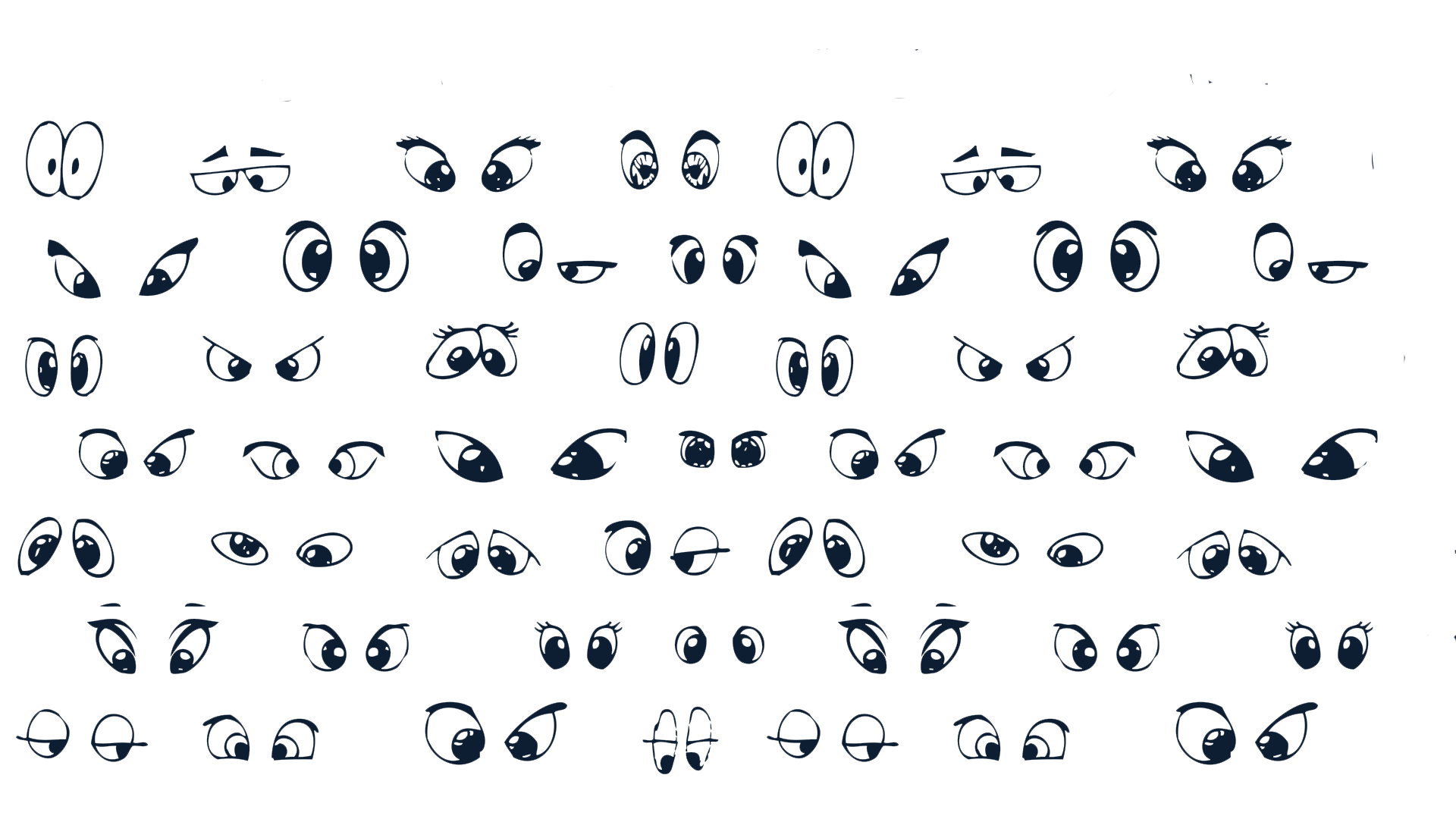 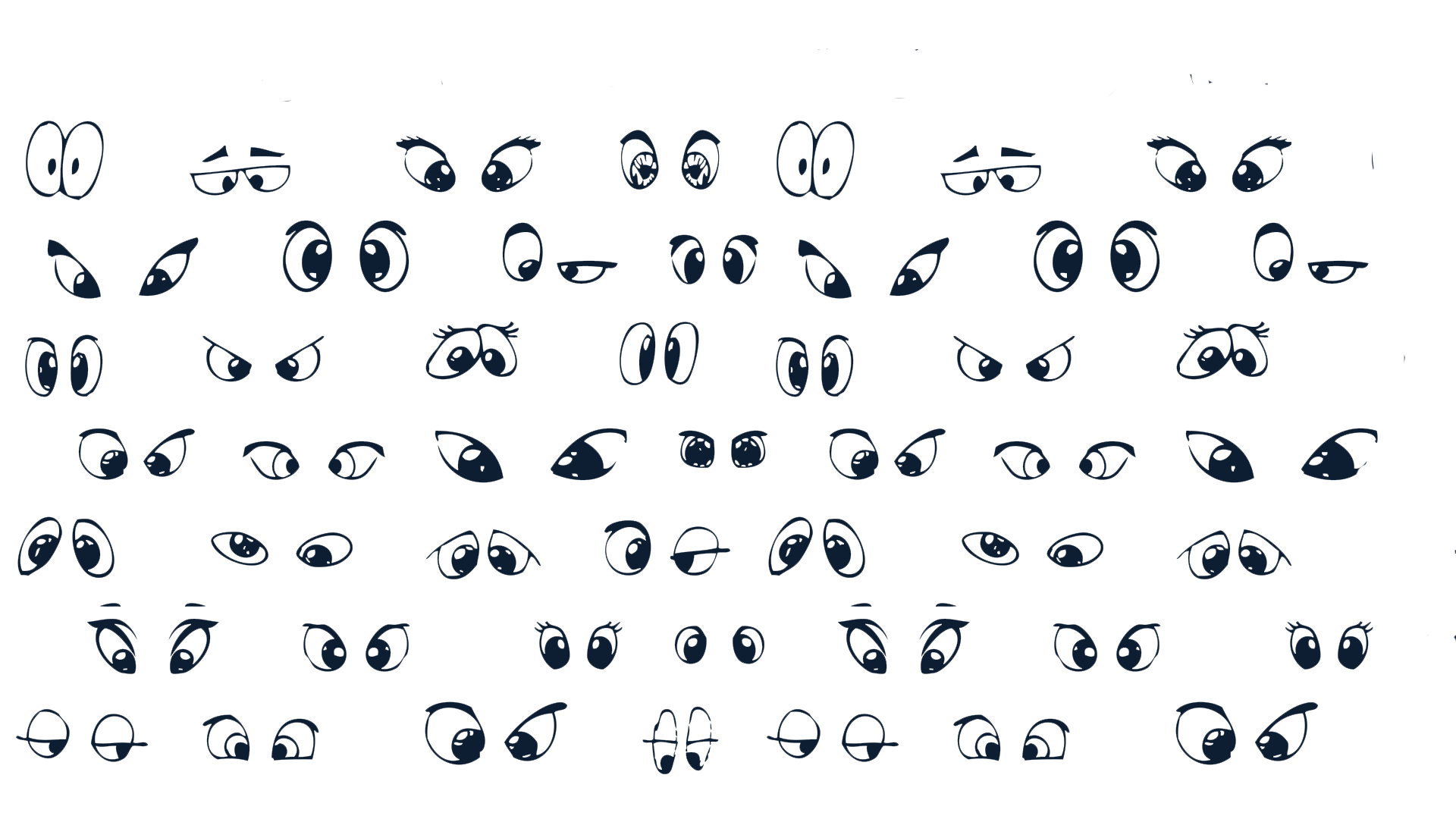 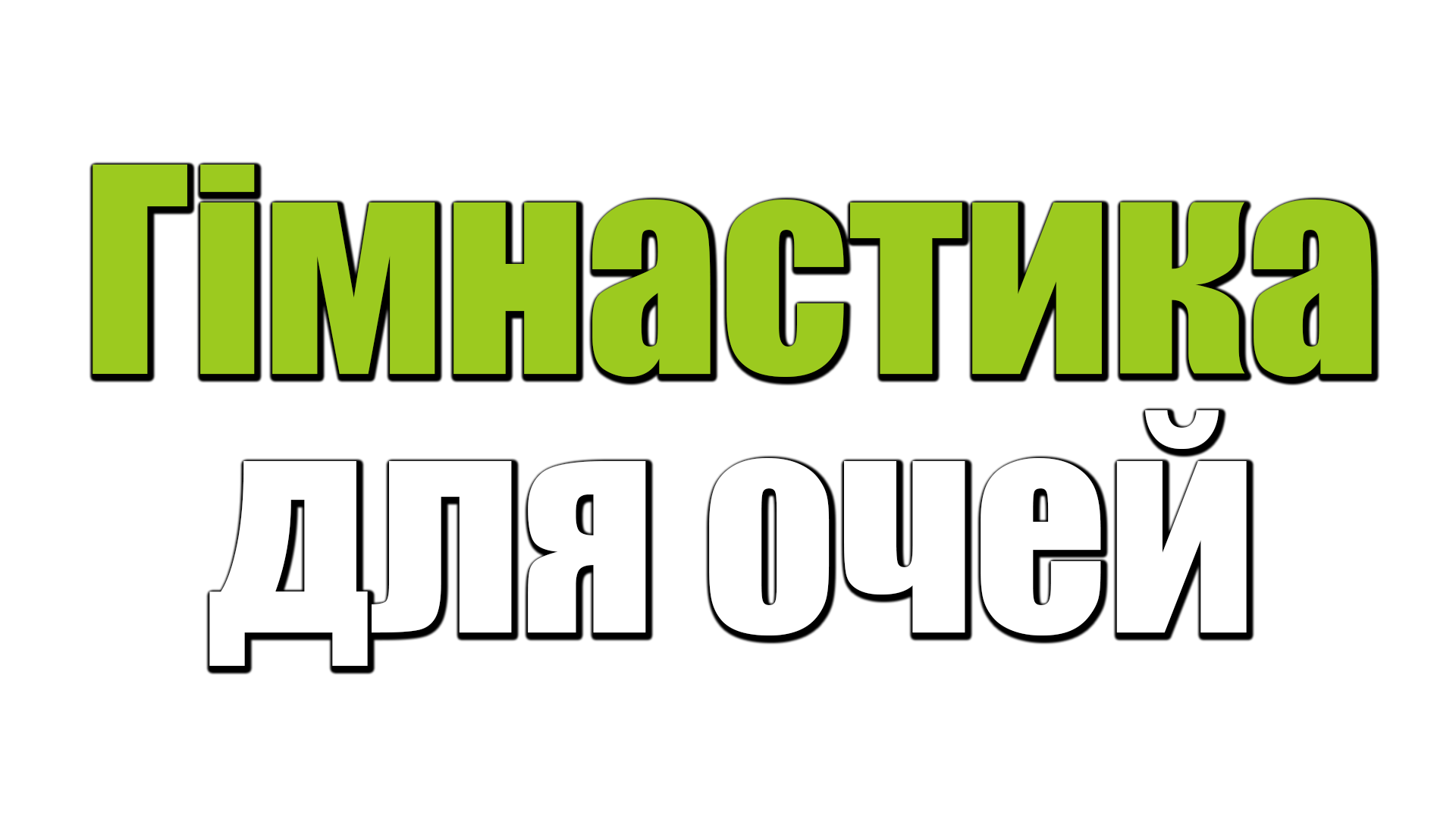 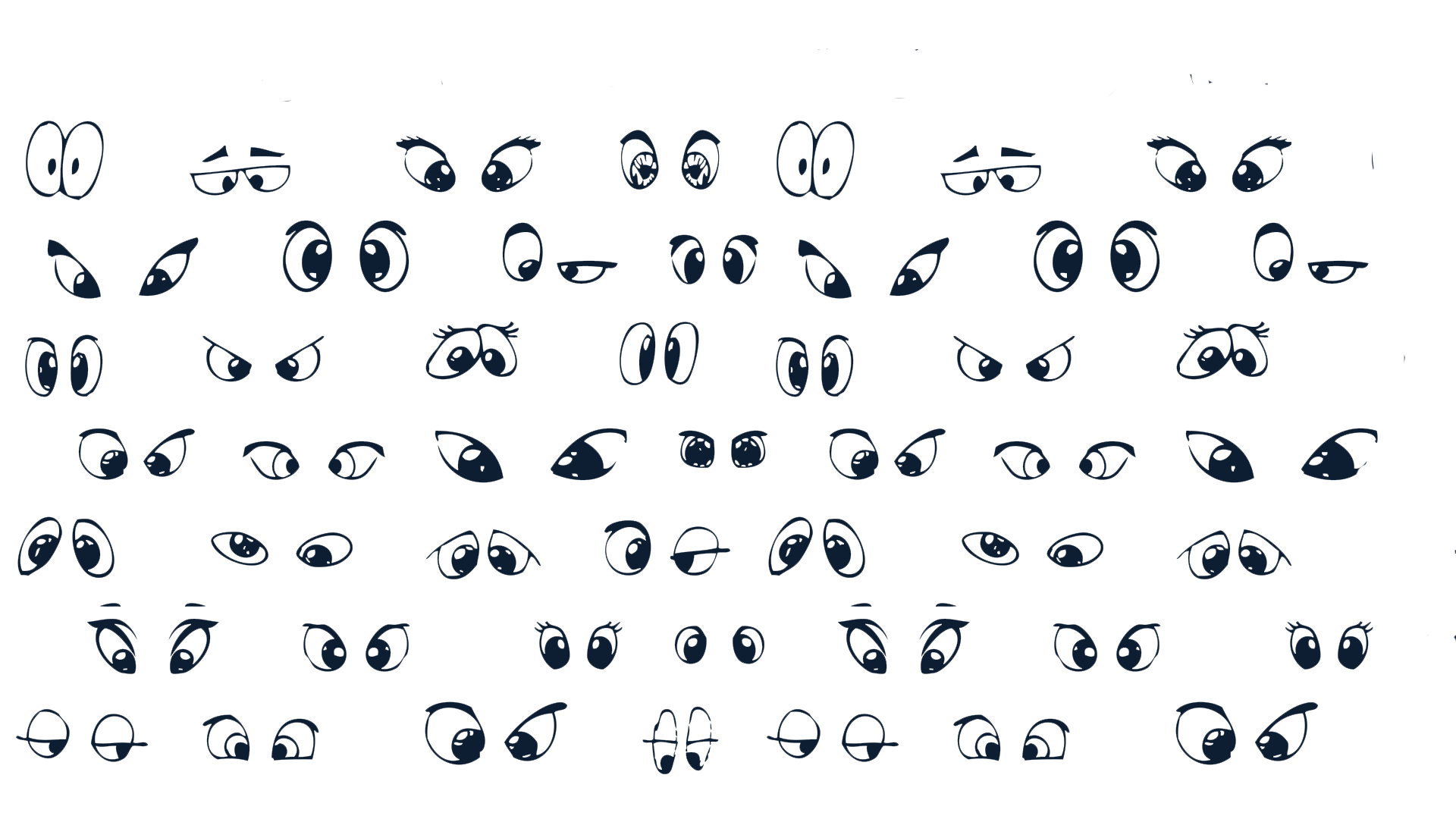 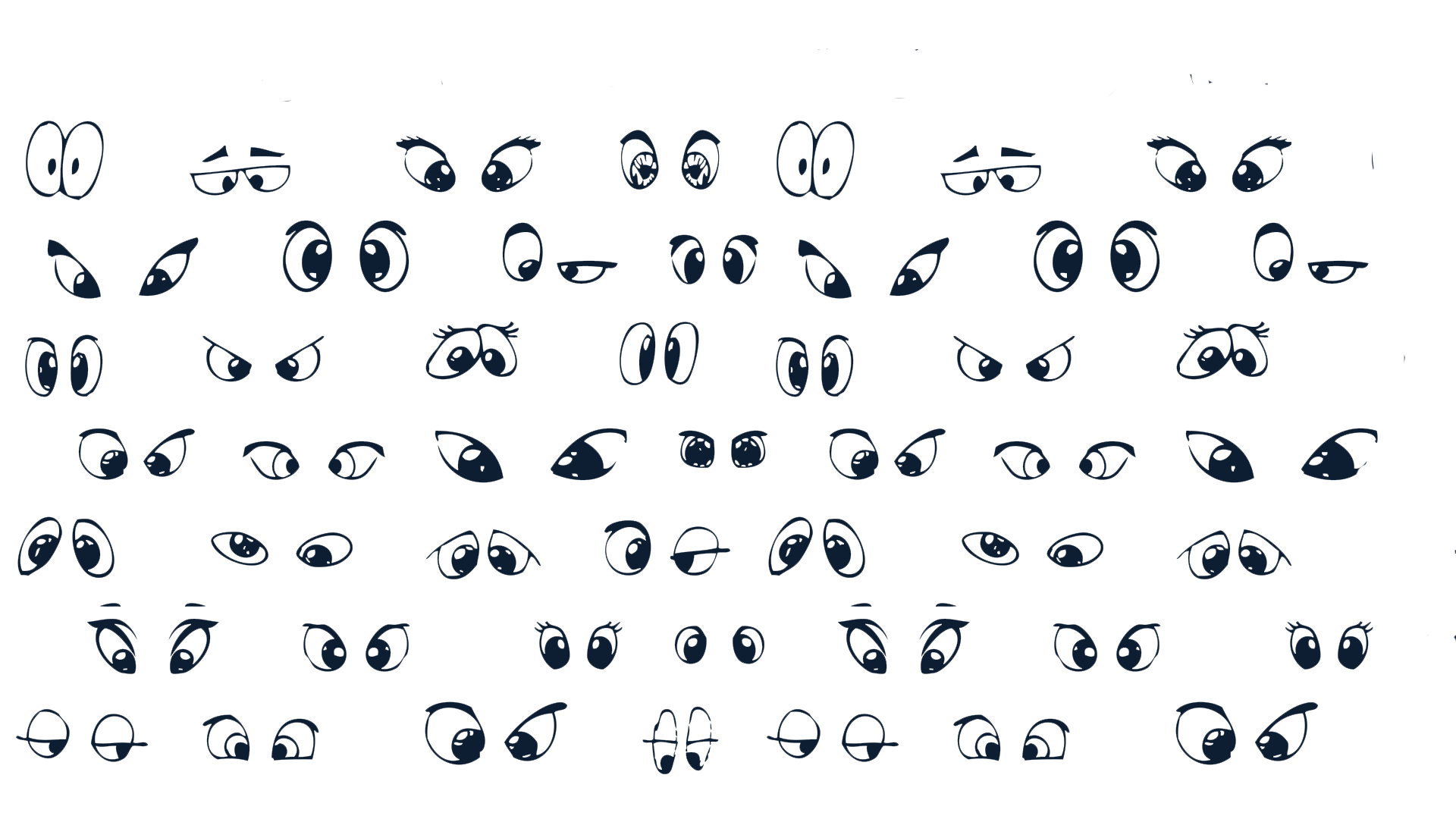 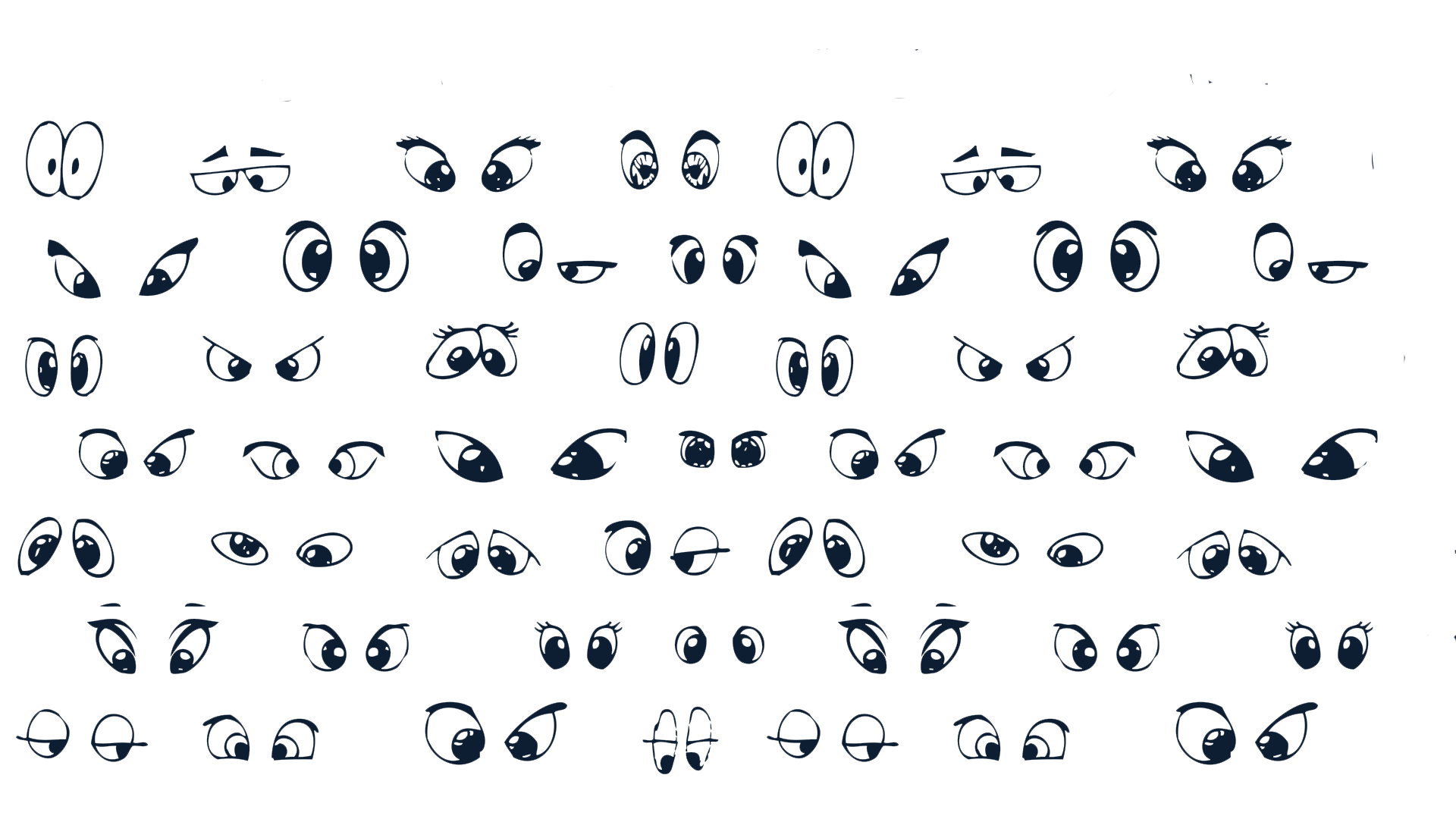 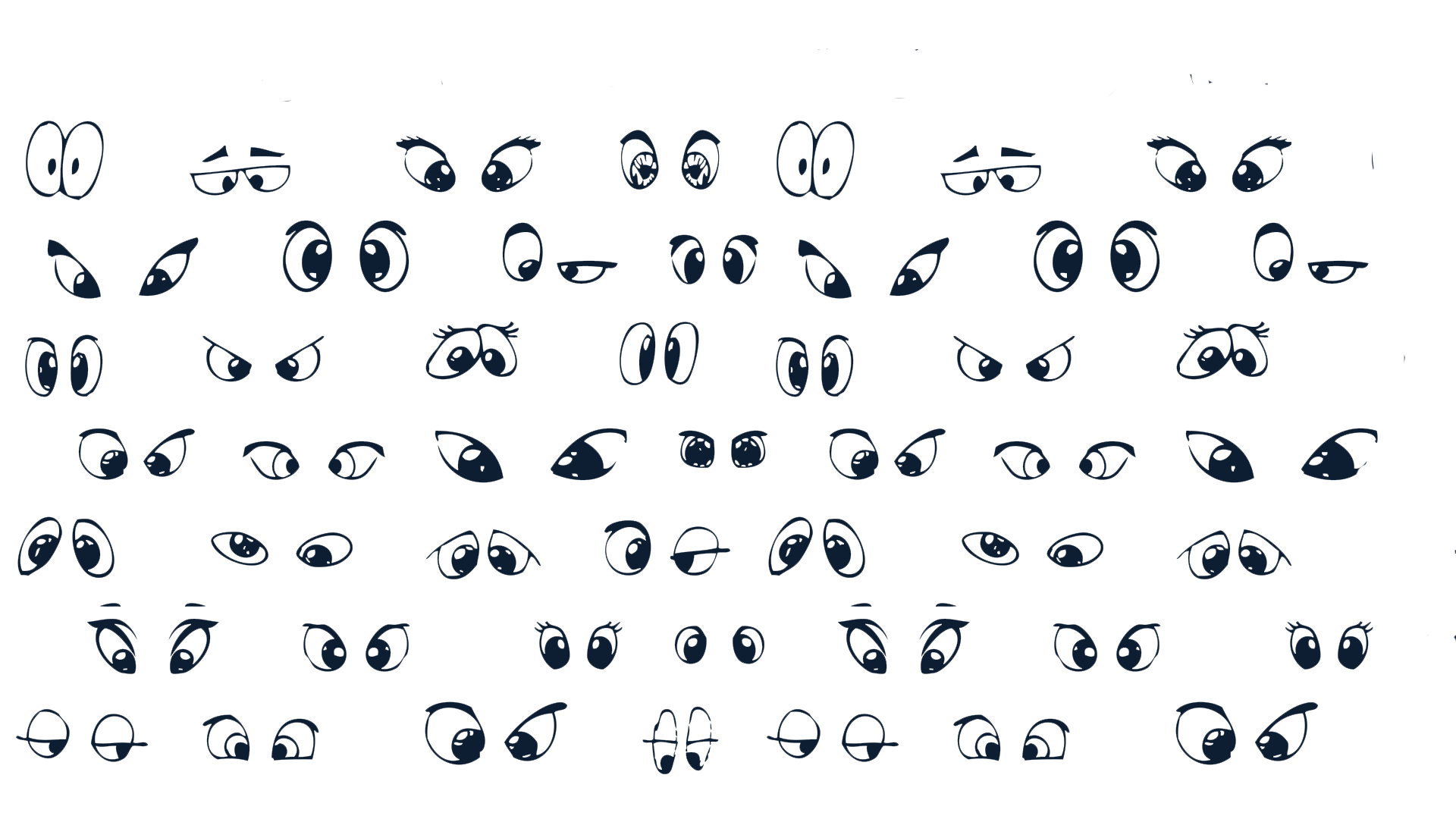 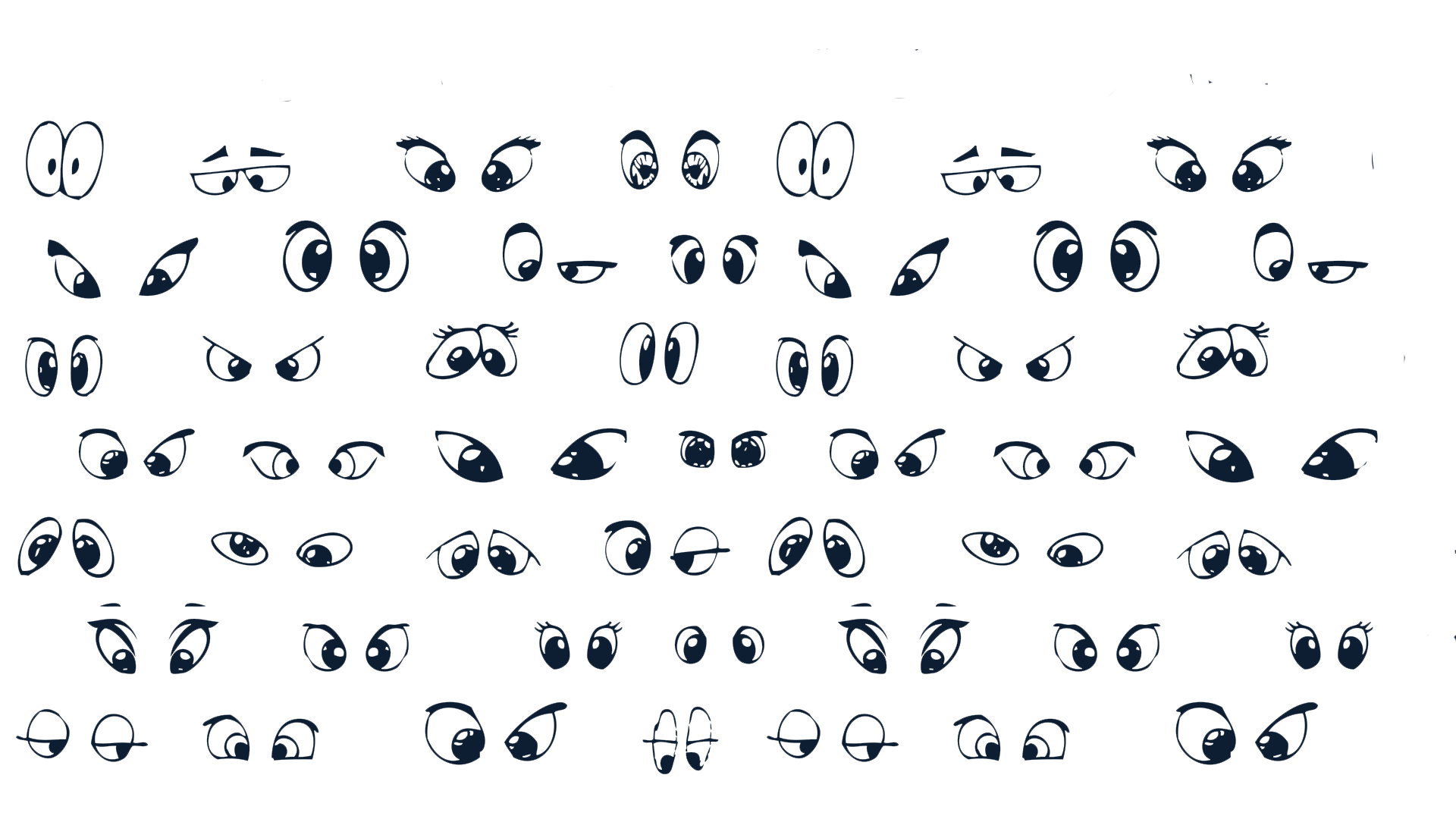 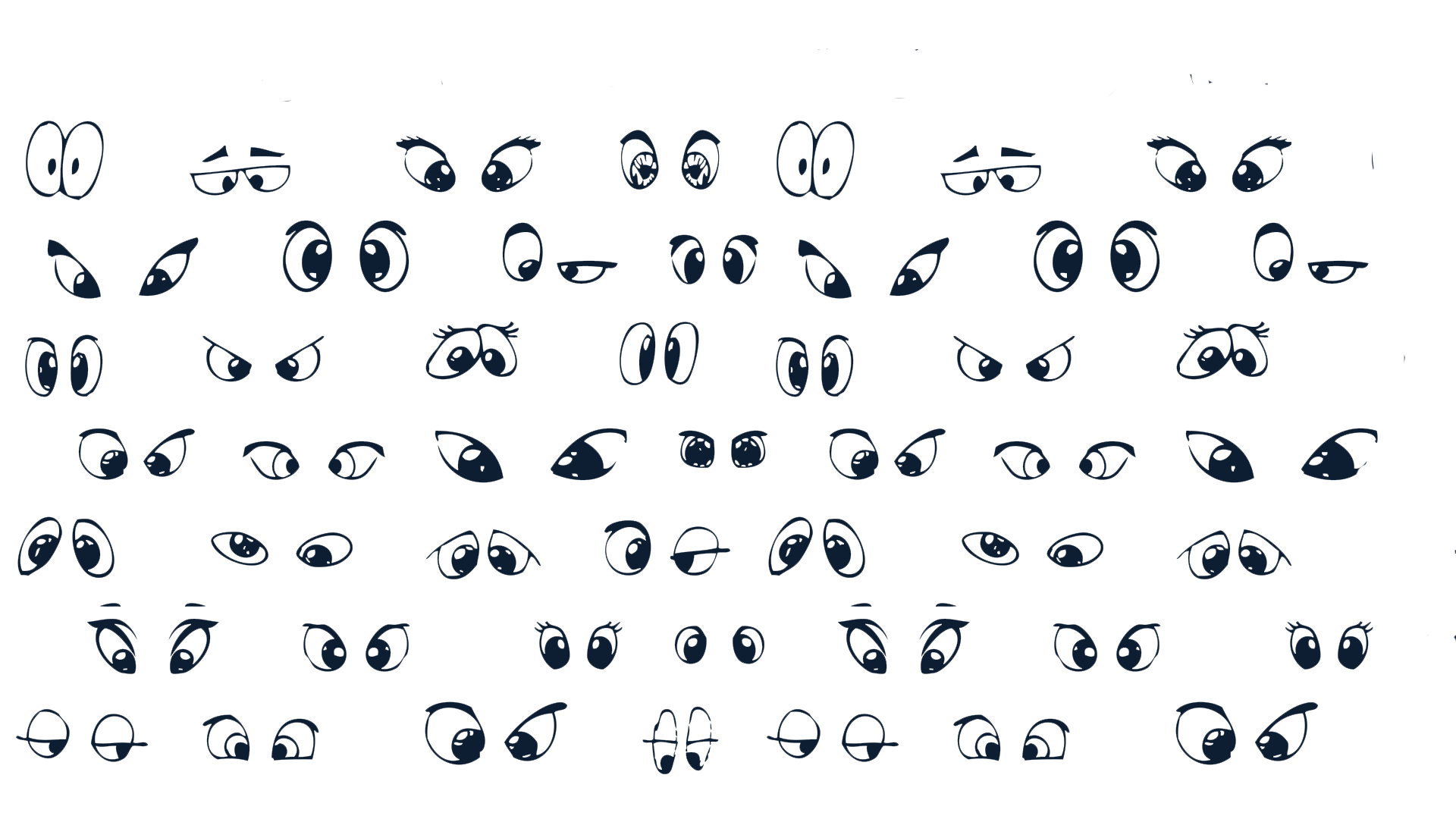 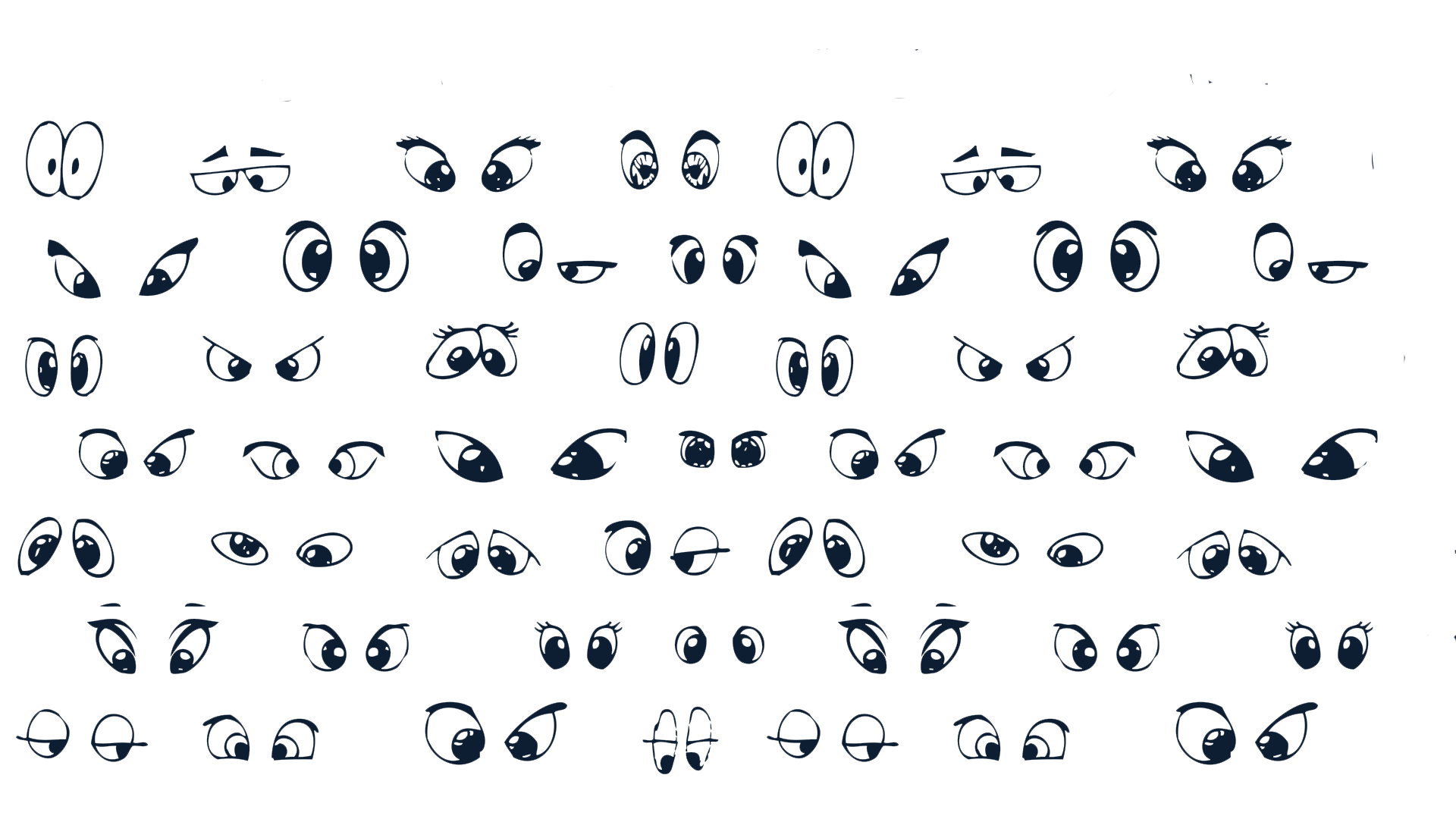 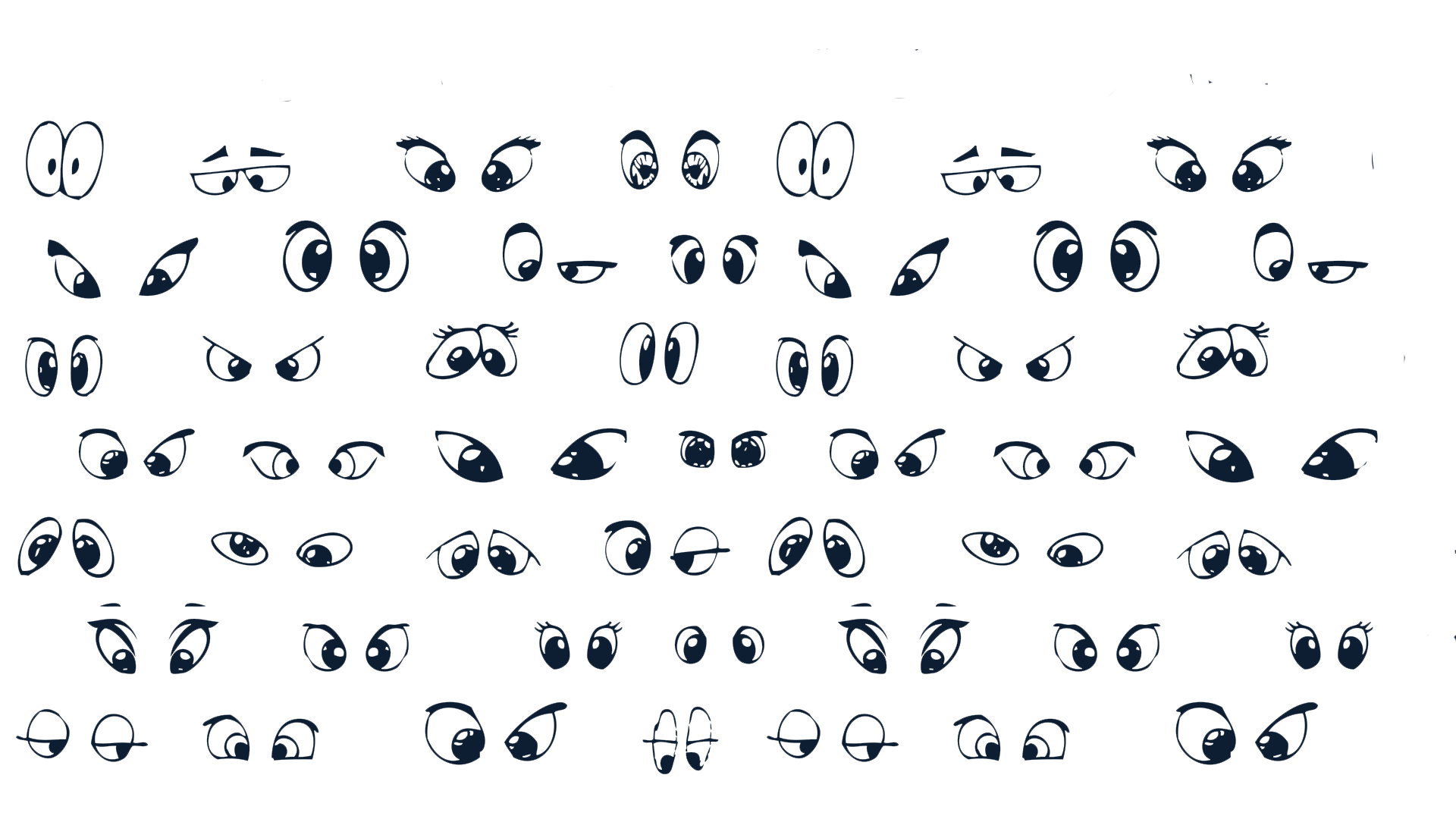 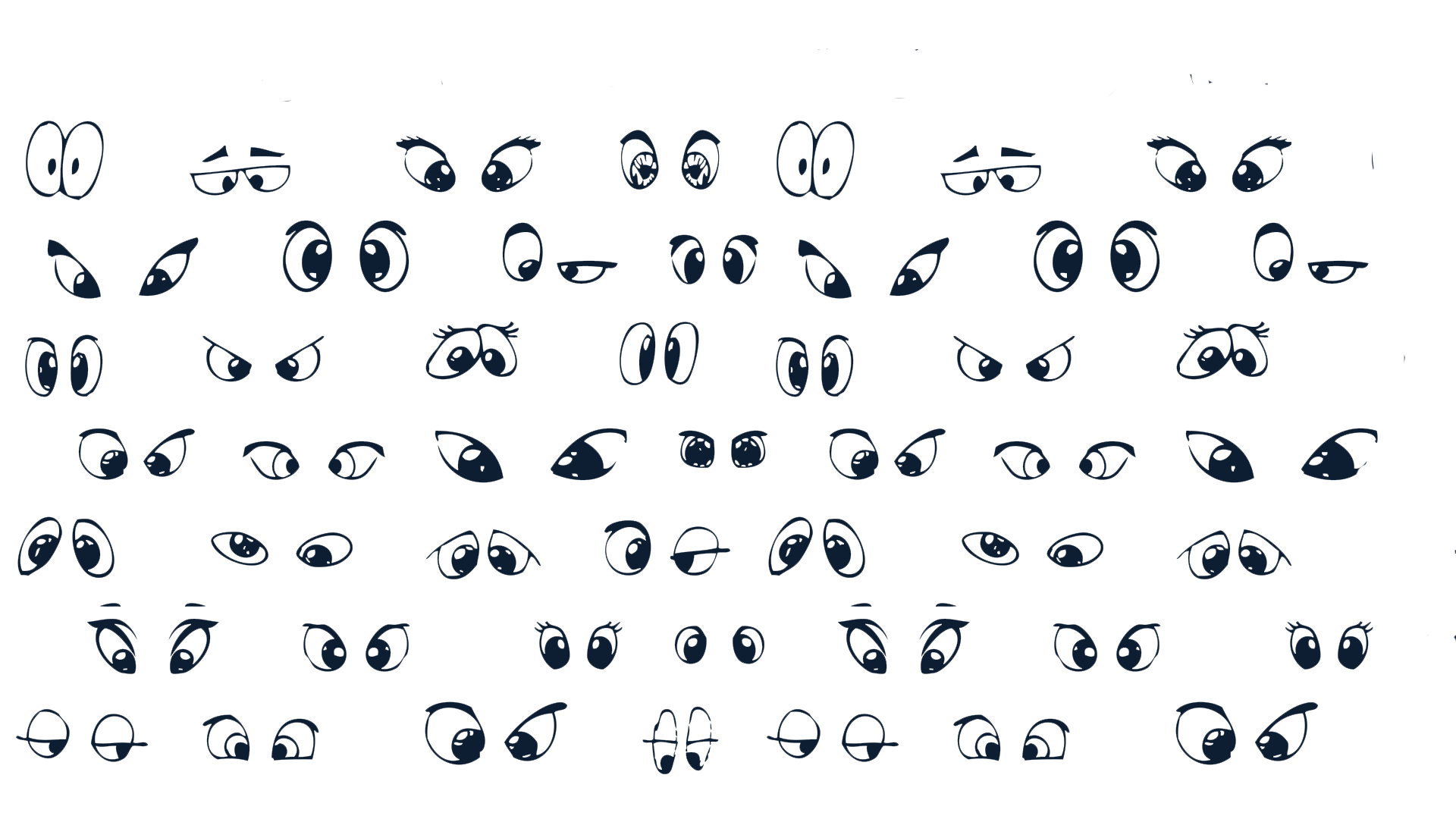 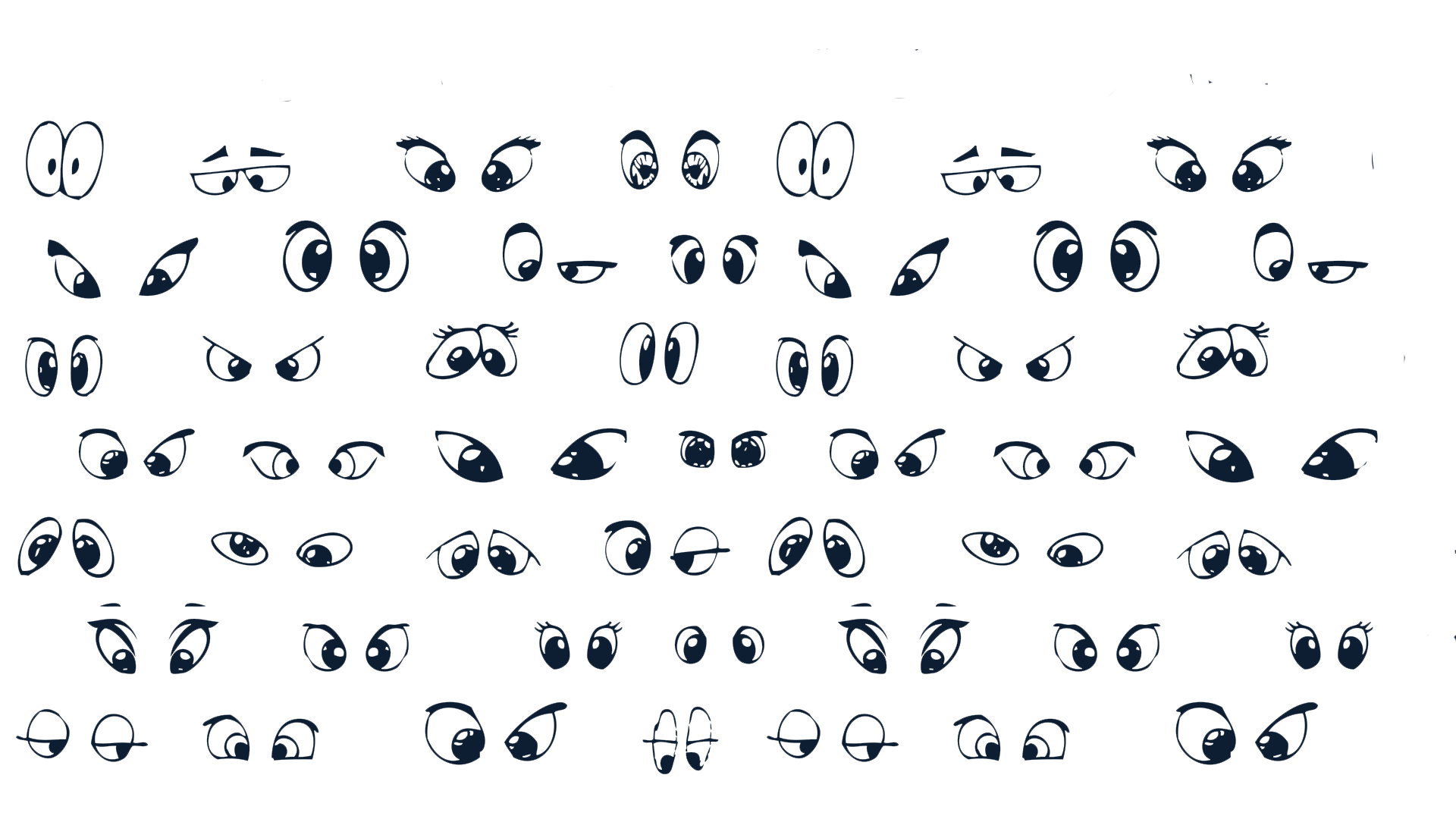 Робота з підручником
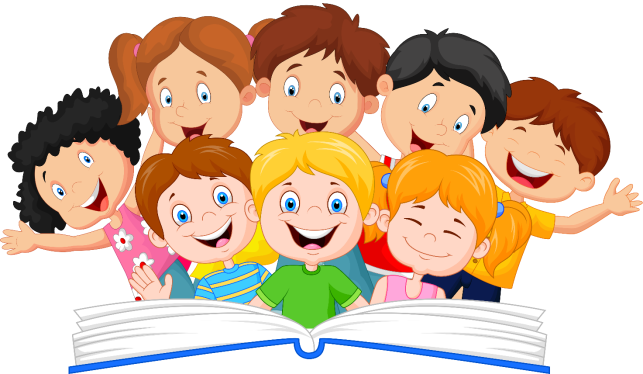 Підручник.
Сторінка
29
Вправа «Трибуна думок»
Чи маєш ти вже своє захоплення (хобі)? Розкажи.
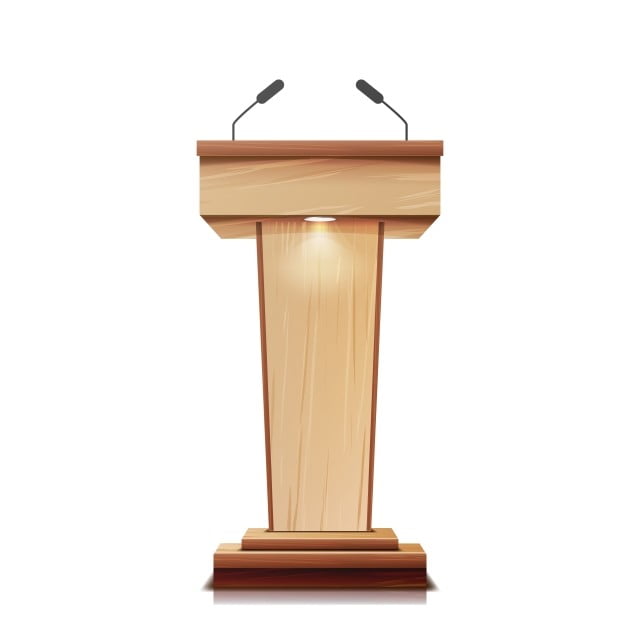 Підручник.
Сторінка
29
Рухлива вправа
Сьогодні
11.10.2022
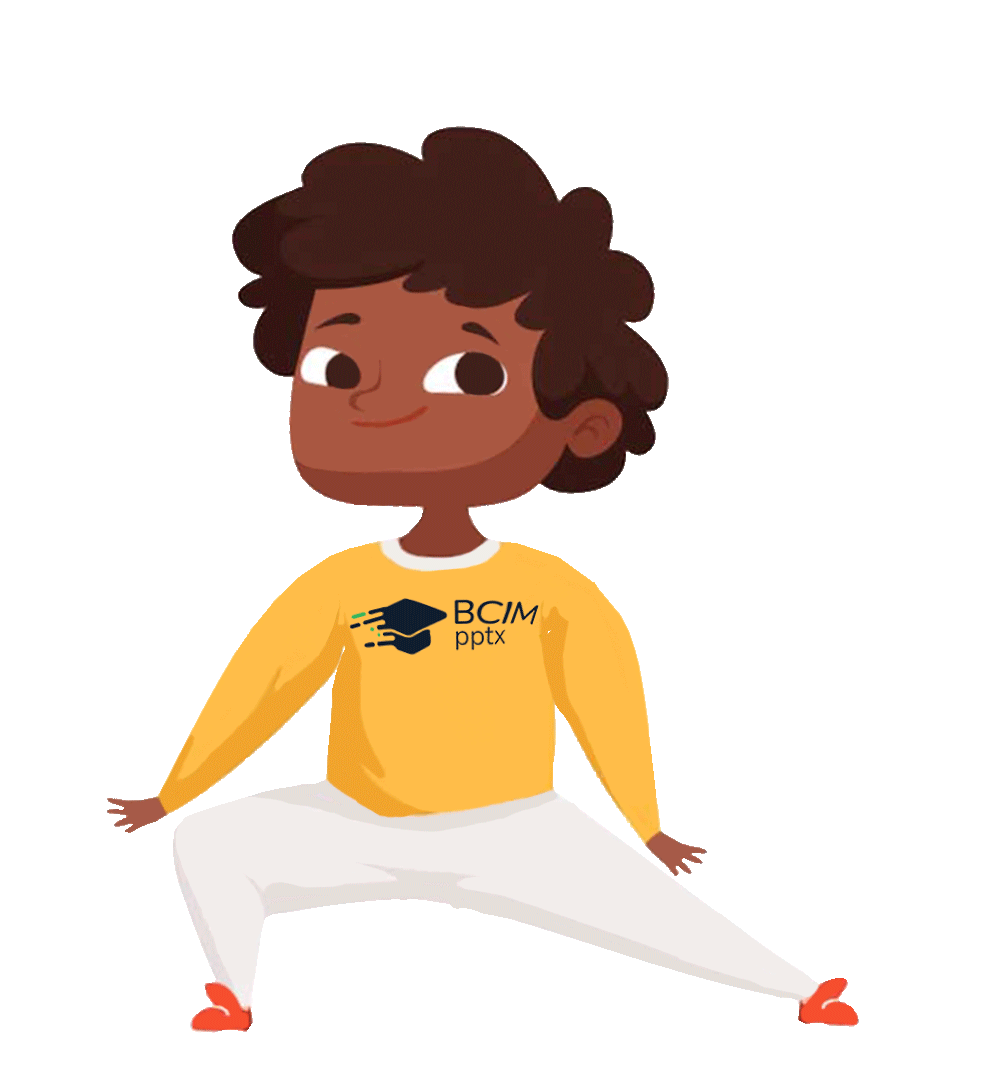 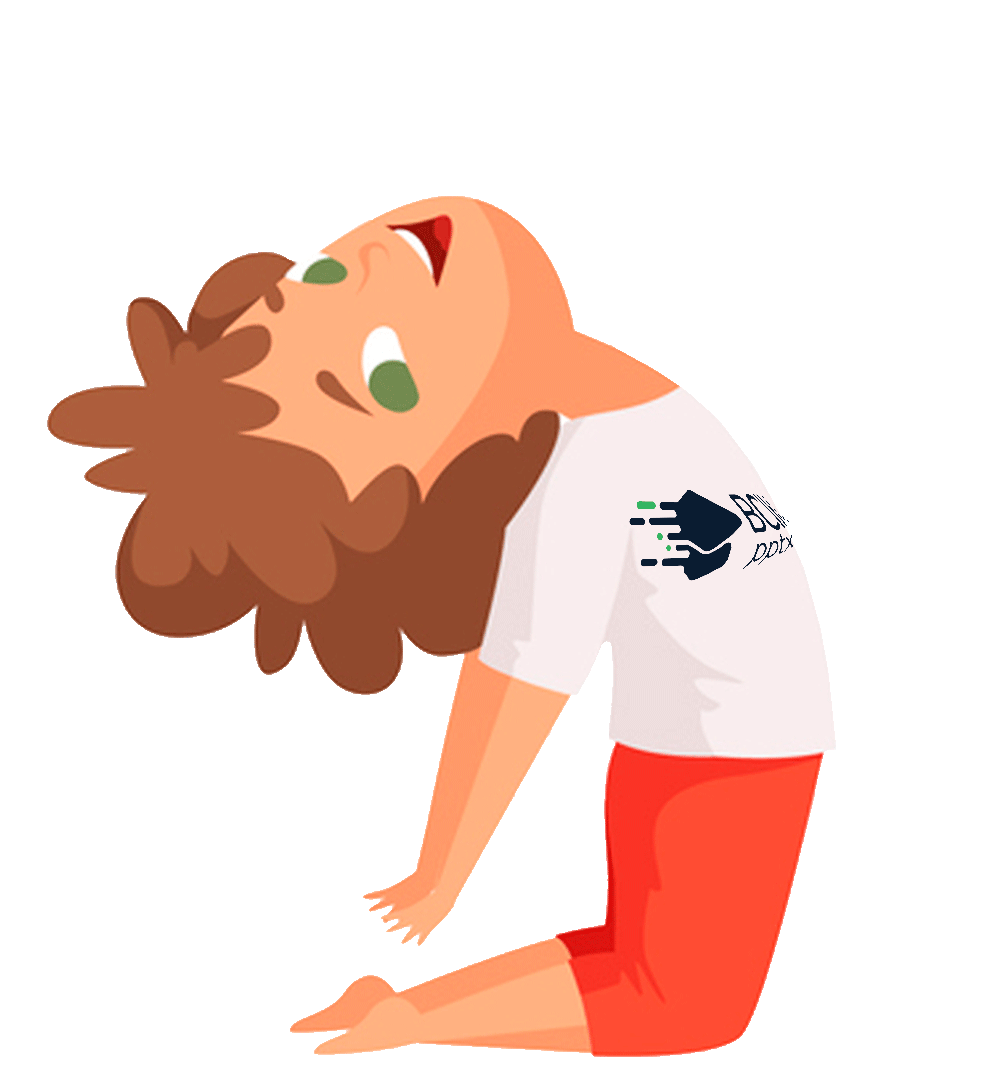 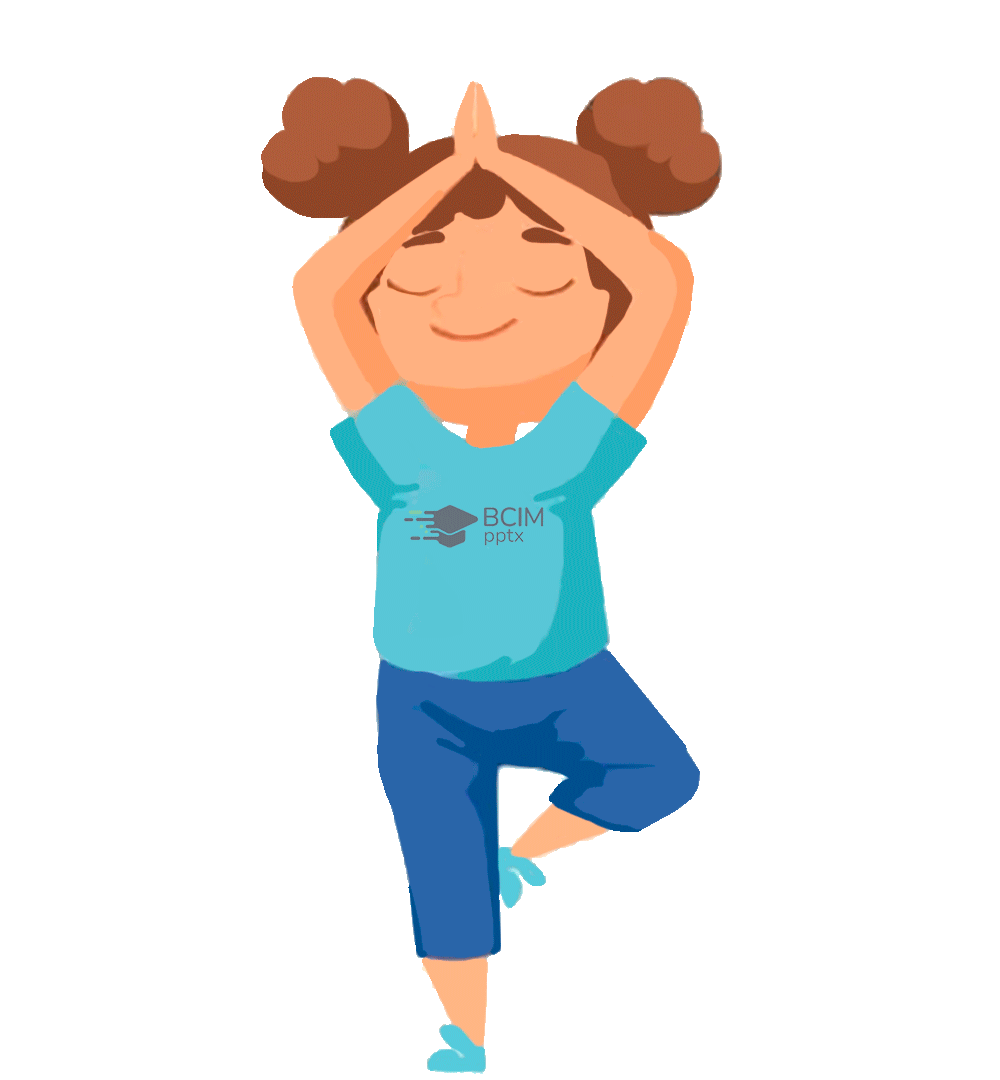 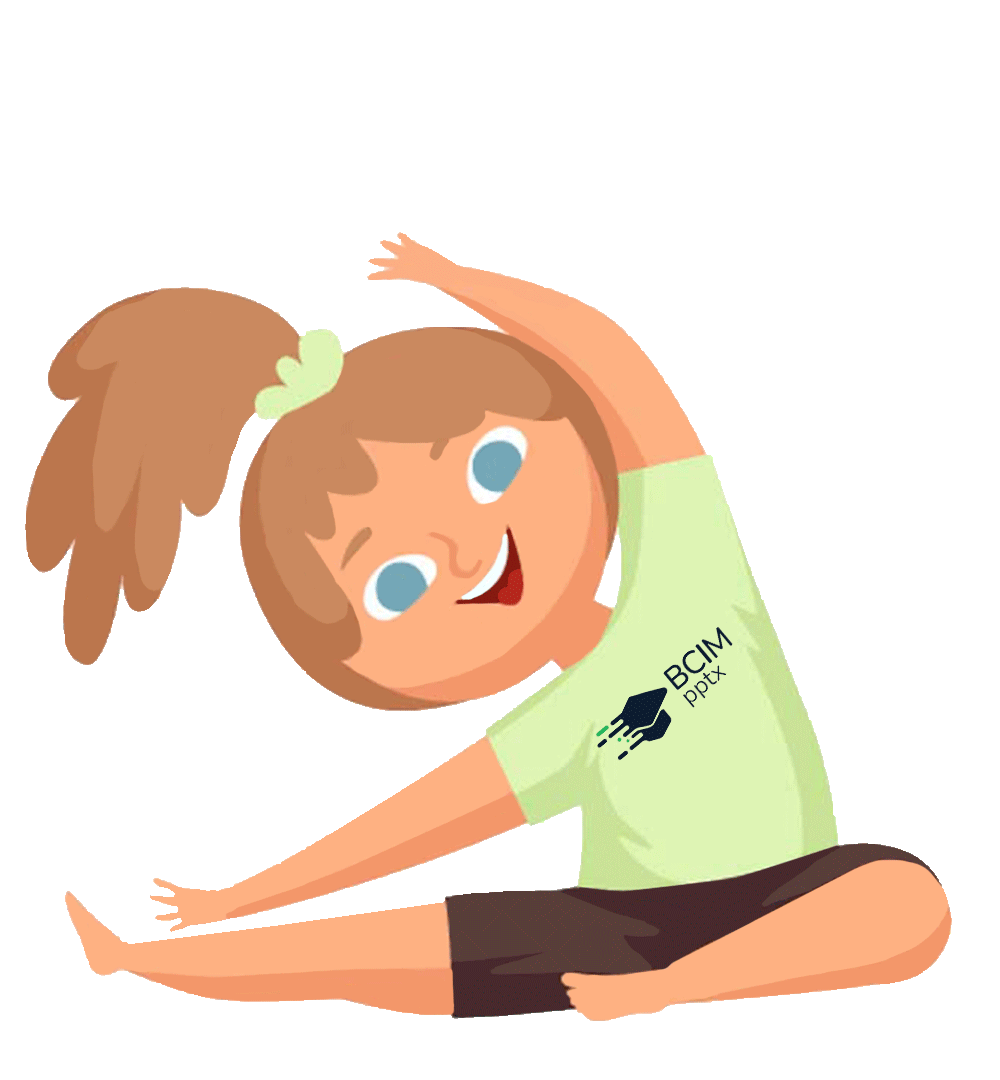 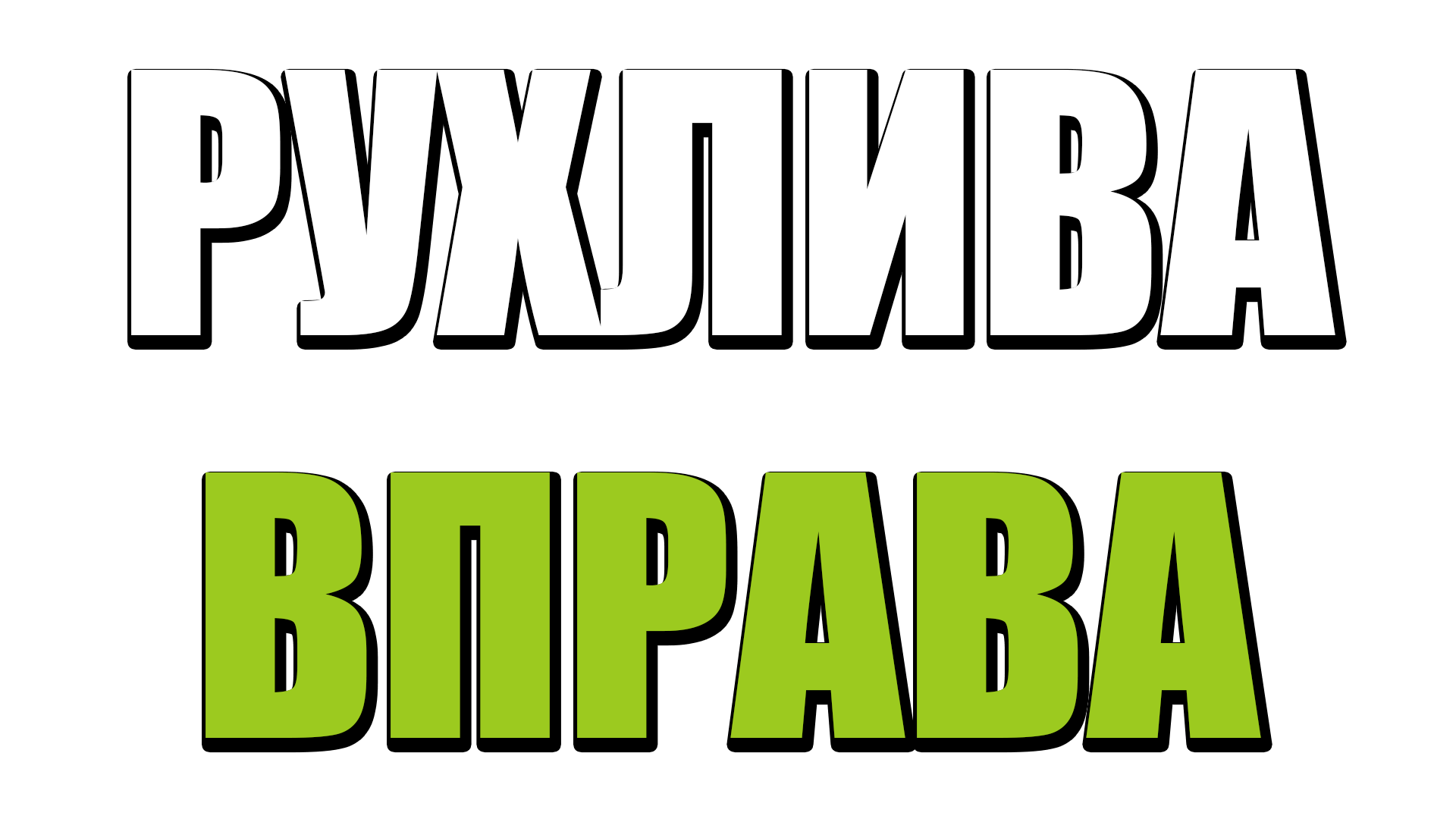 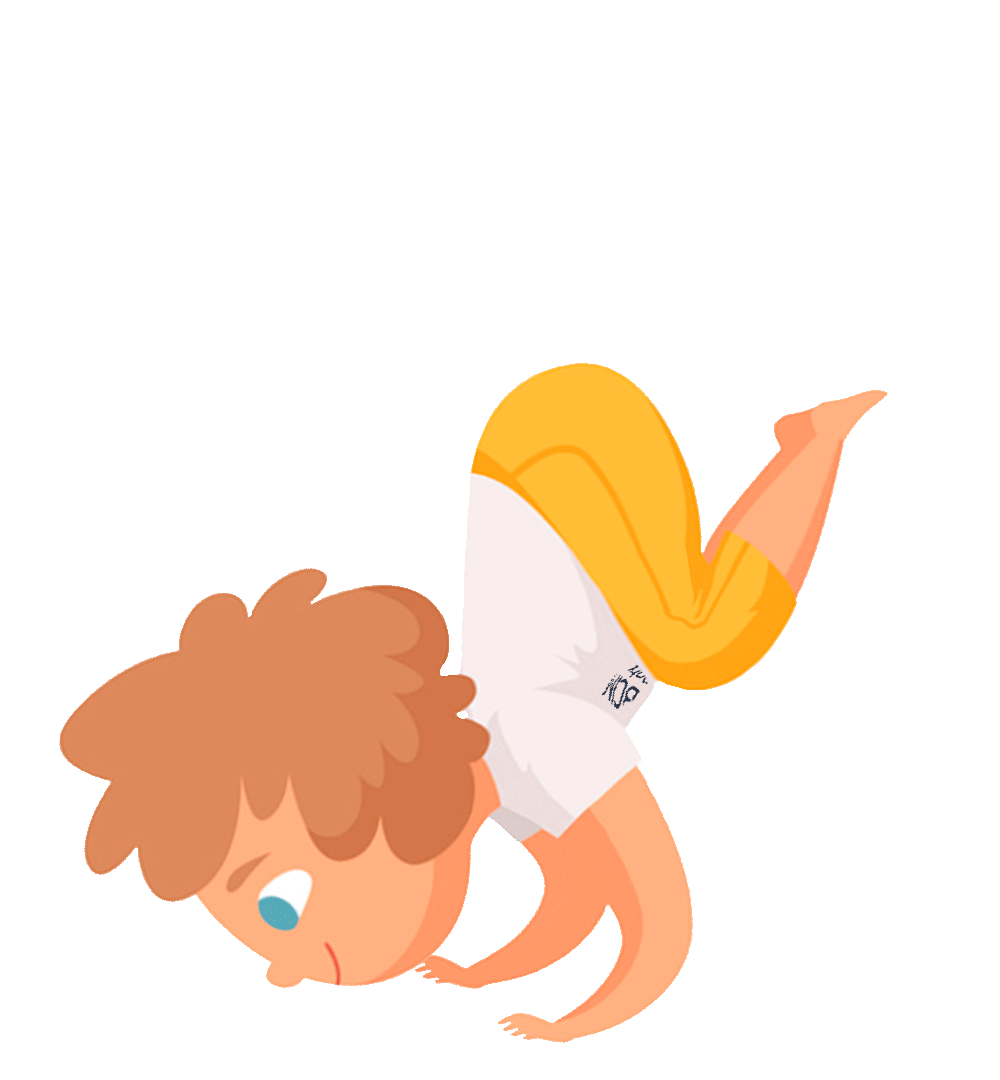 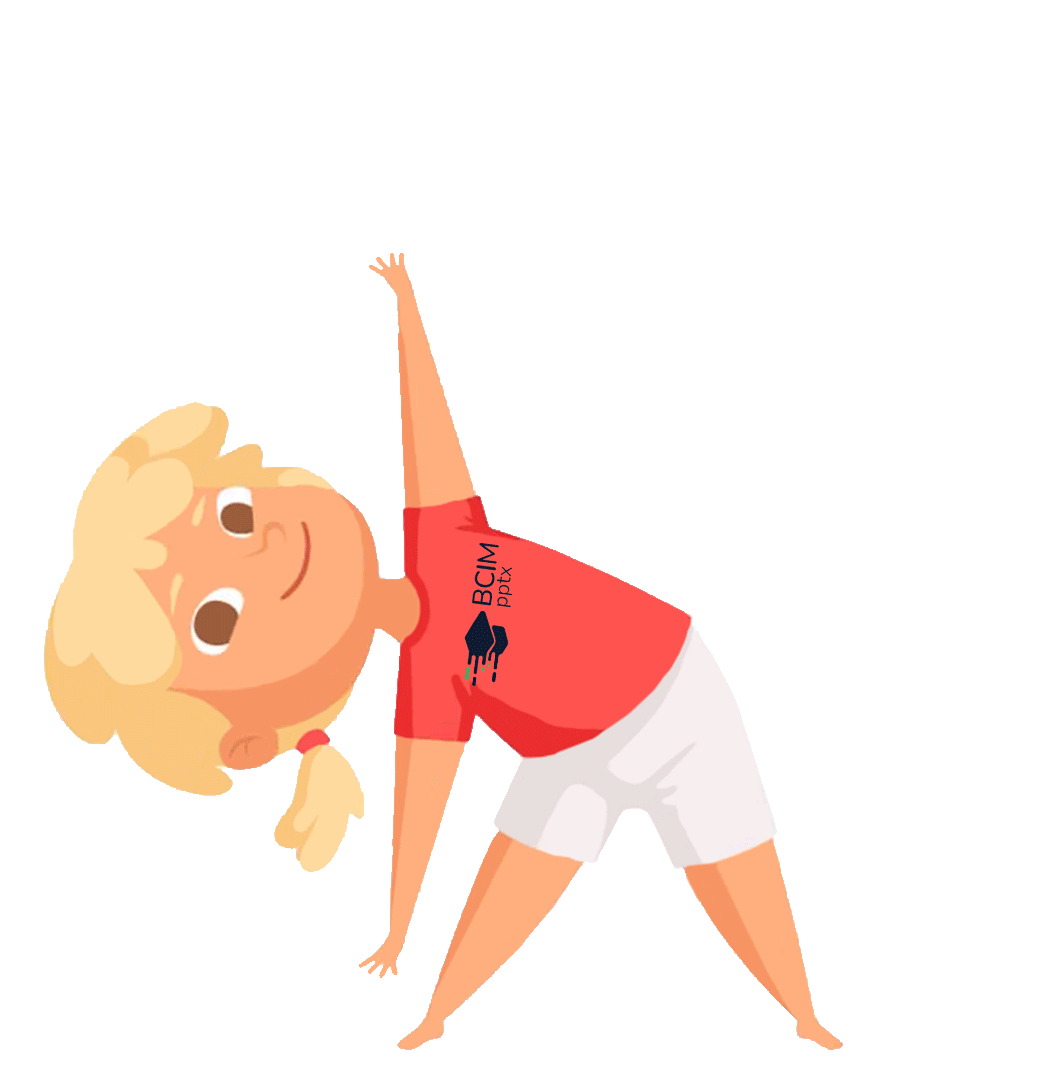 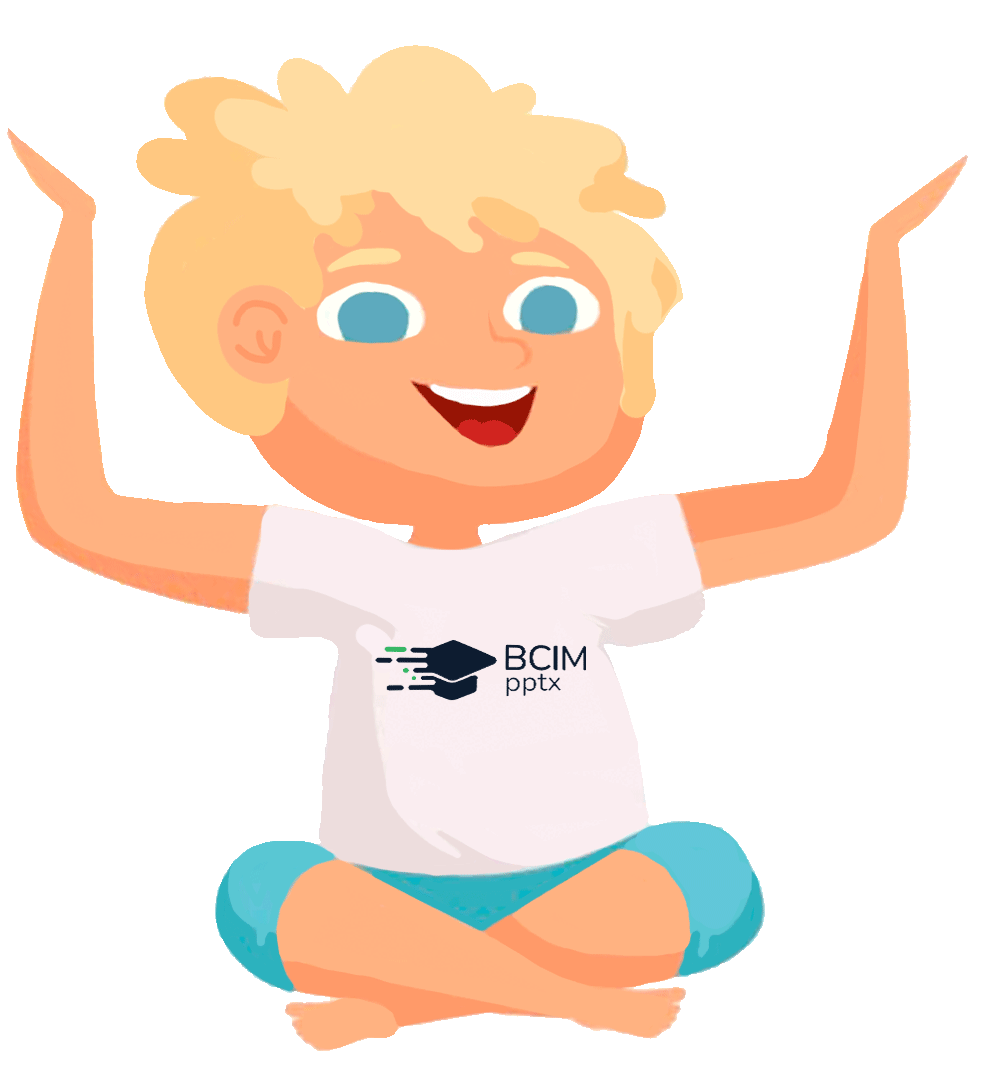 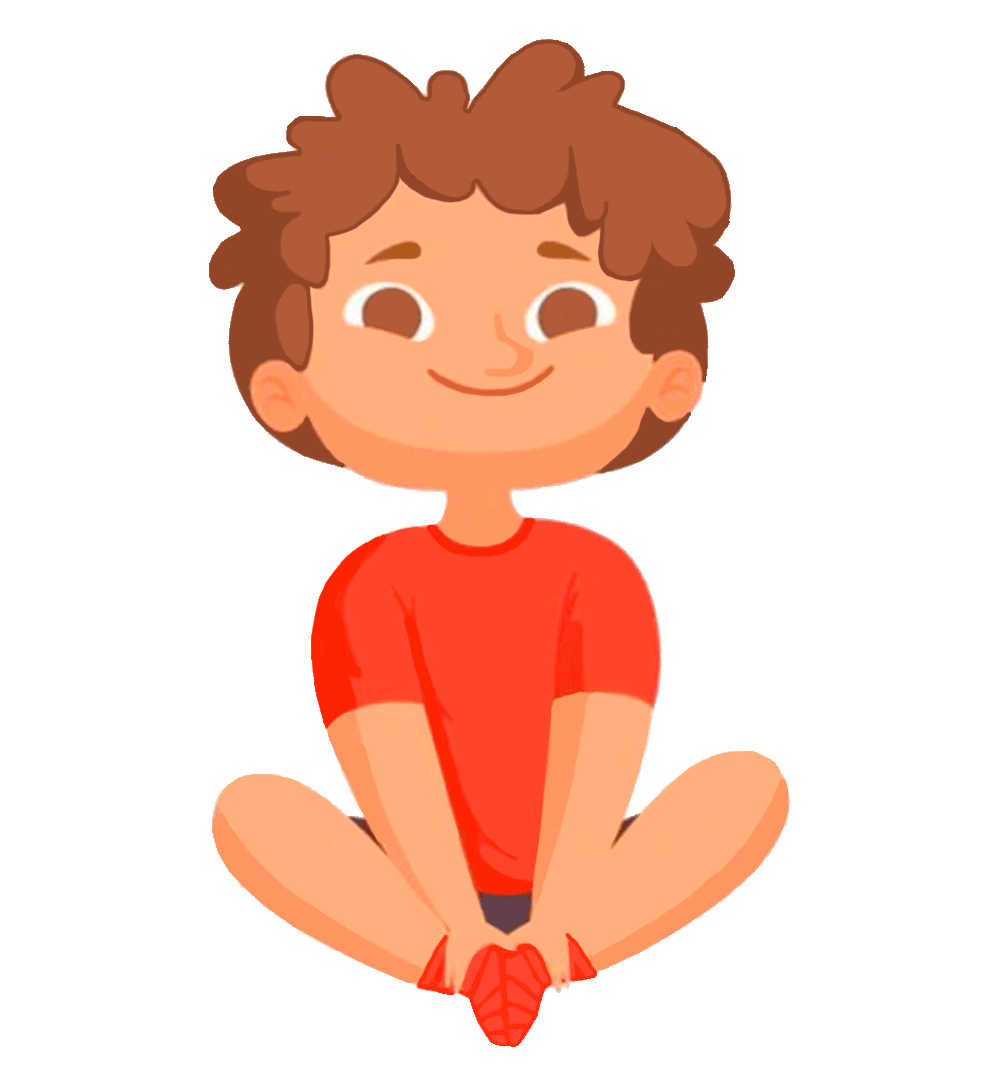 Робота з підручником
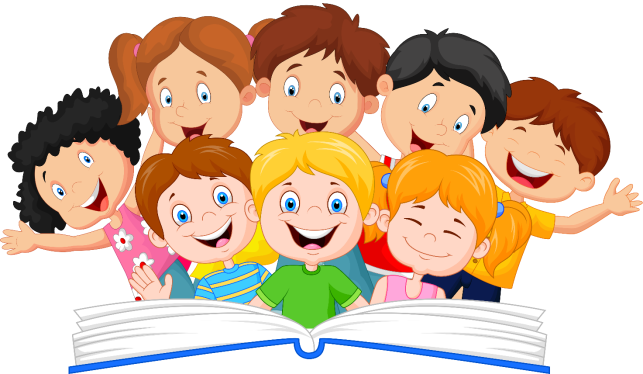 Підручник.
Сторінка
30
Вправа «Трибуна думок»
Як, на твою думку, захоплення та інтереси відомих людей допомагали / допомагають 
їм розвиватися?
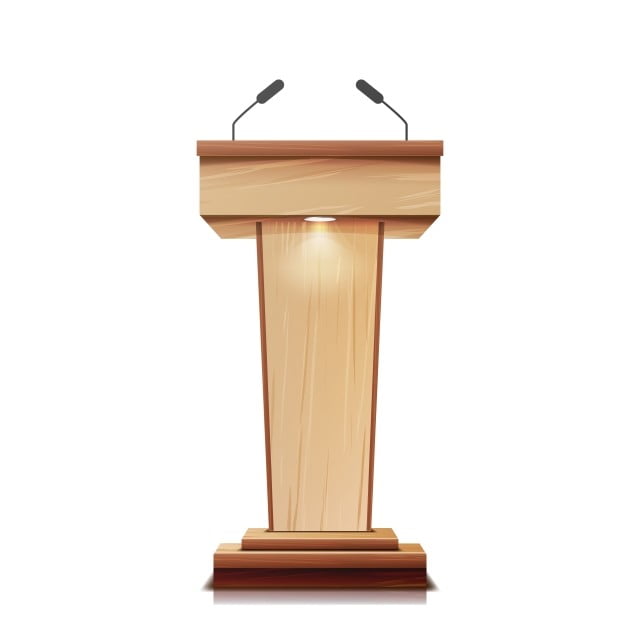 Підручник.
Сторінка
30
Сьогодні
Учні та учениці 5 класу склали мапу інтересів “Наші захоплення”. 
Розглянь її та дай відповіді на запитання
11.10.2022
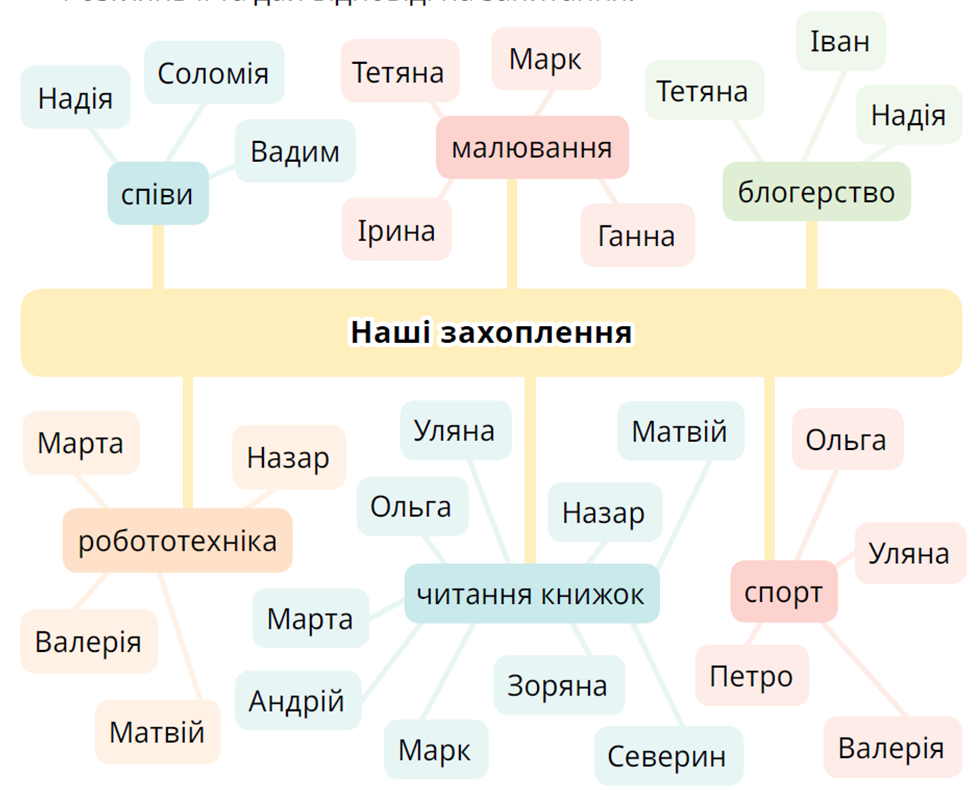 Хто з дітей має не одне захоплення?
Чим захоплюються твої однокласники та однокласниці?

За бажання складіть мапу інтересів вашого класу.
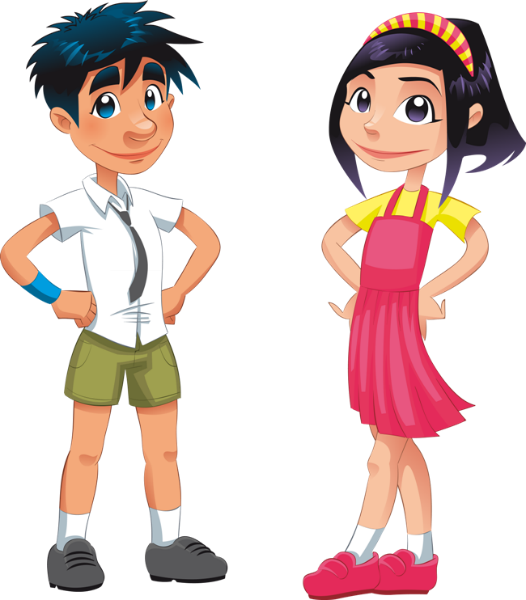 Підручник.
Сторінка
31
Сьогодні
Поміркуйте
11.10.2022
Як ваші захоплення допоможуть зробити життя класу цікавішим. Обговоріть, чи можна завдяки інтересам і хобі підвищити добробут класу або громади.
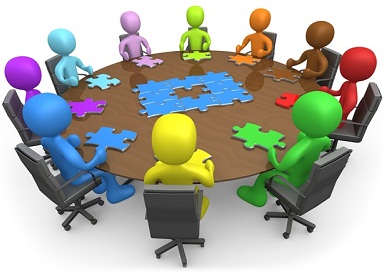 Підручник.
Сторінка
31
Сьогодні
Гімнастика для очей
11.10.2022
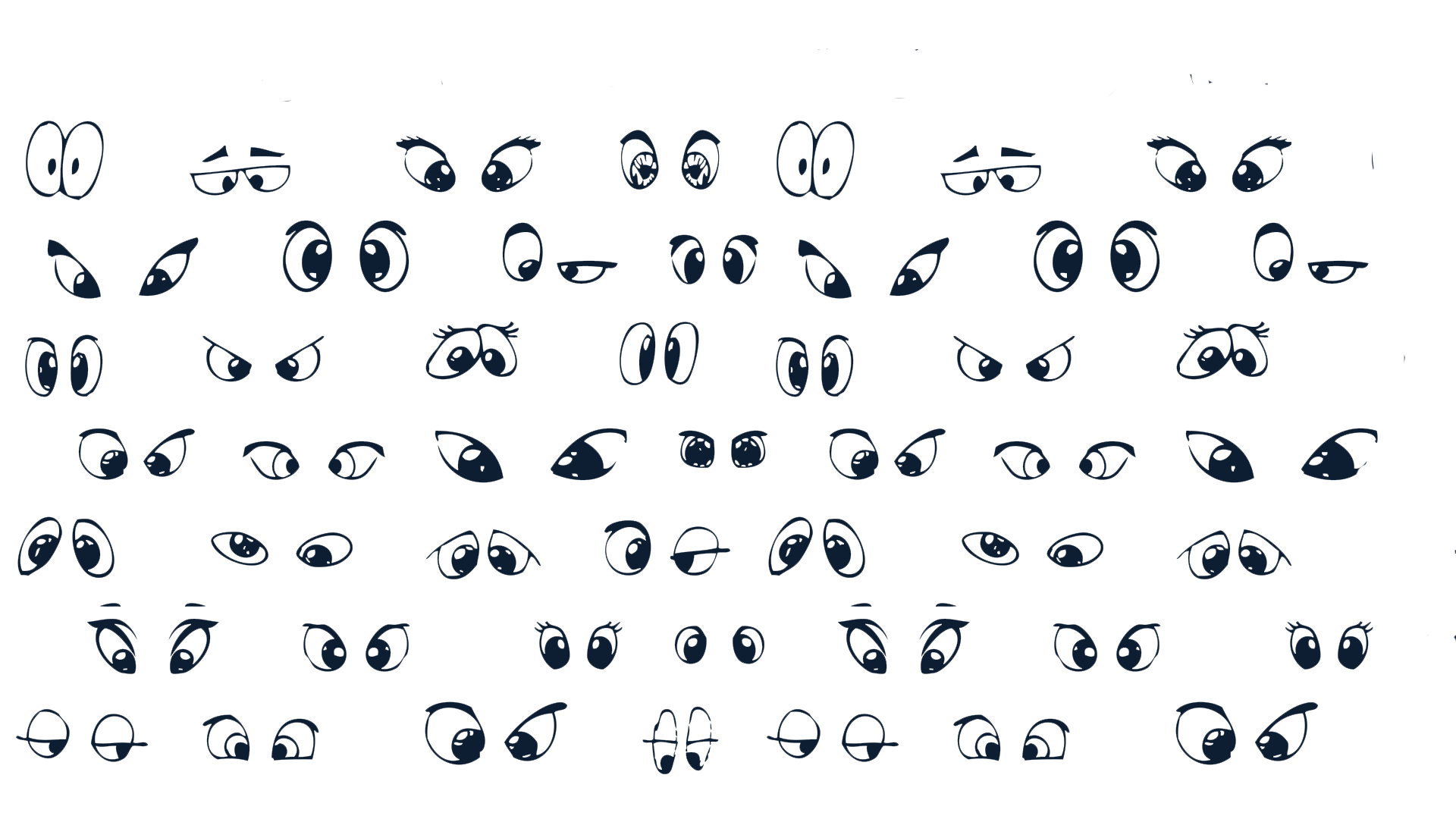 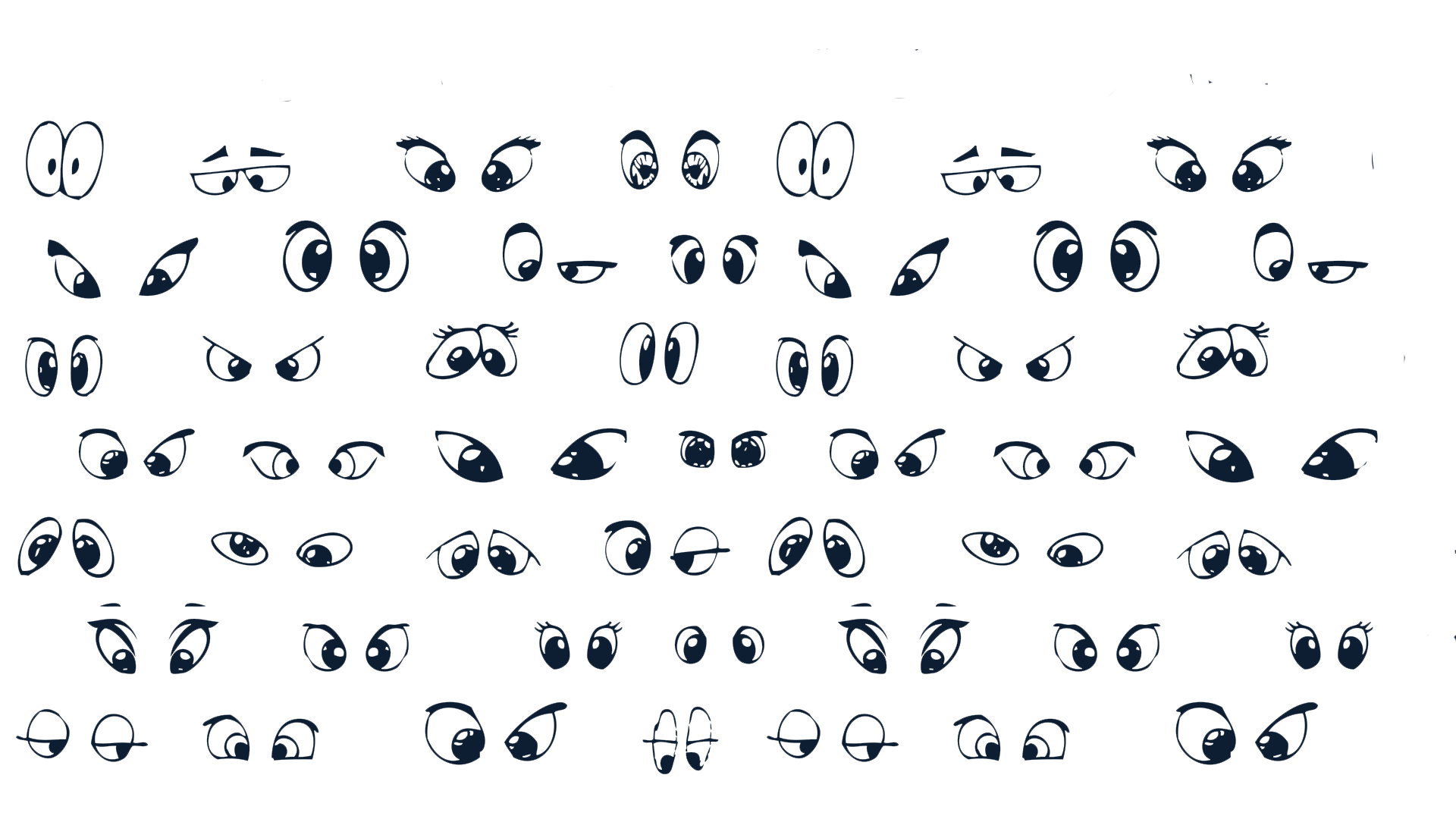 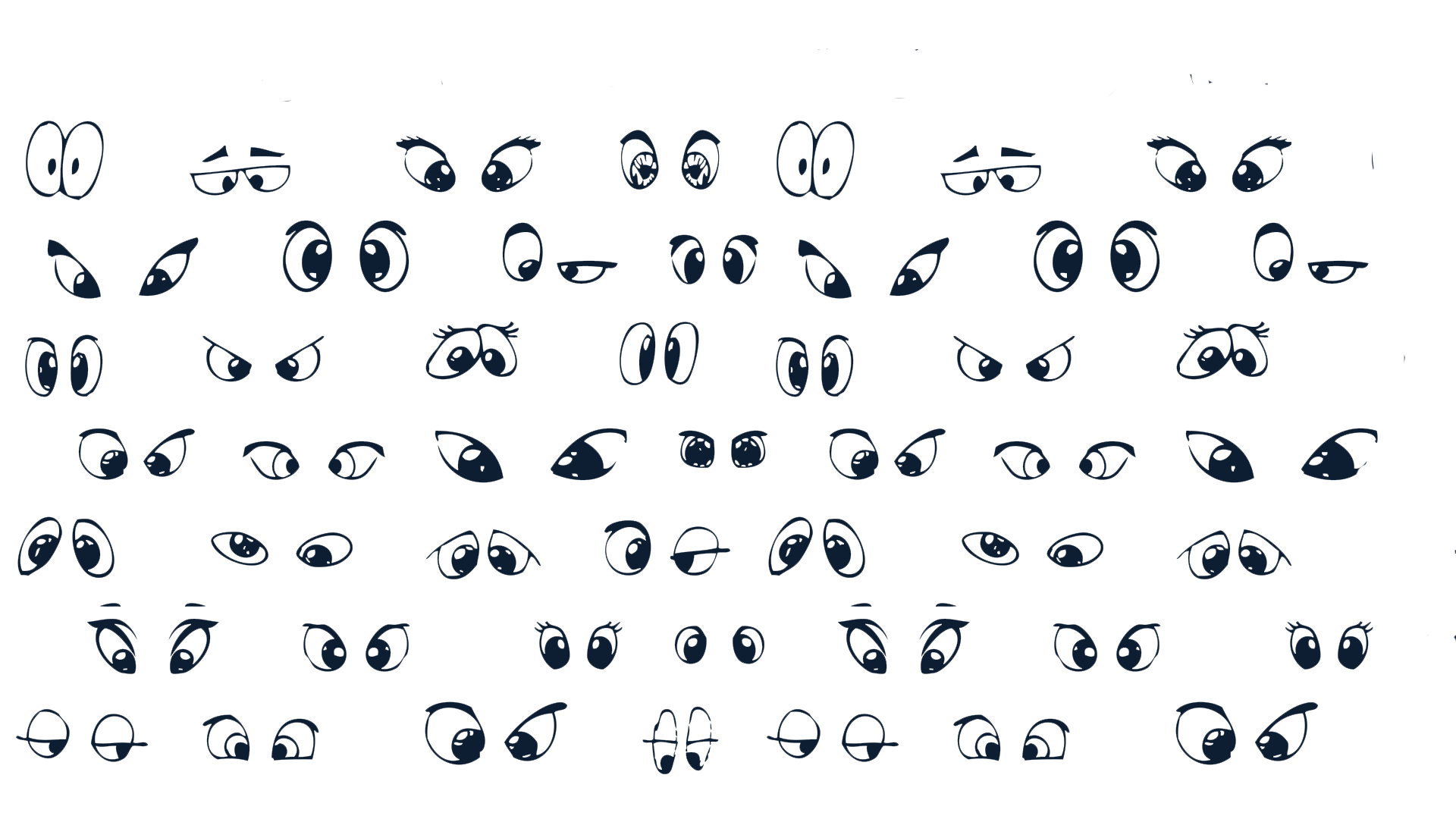 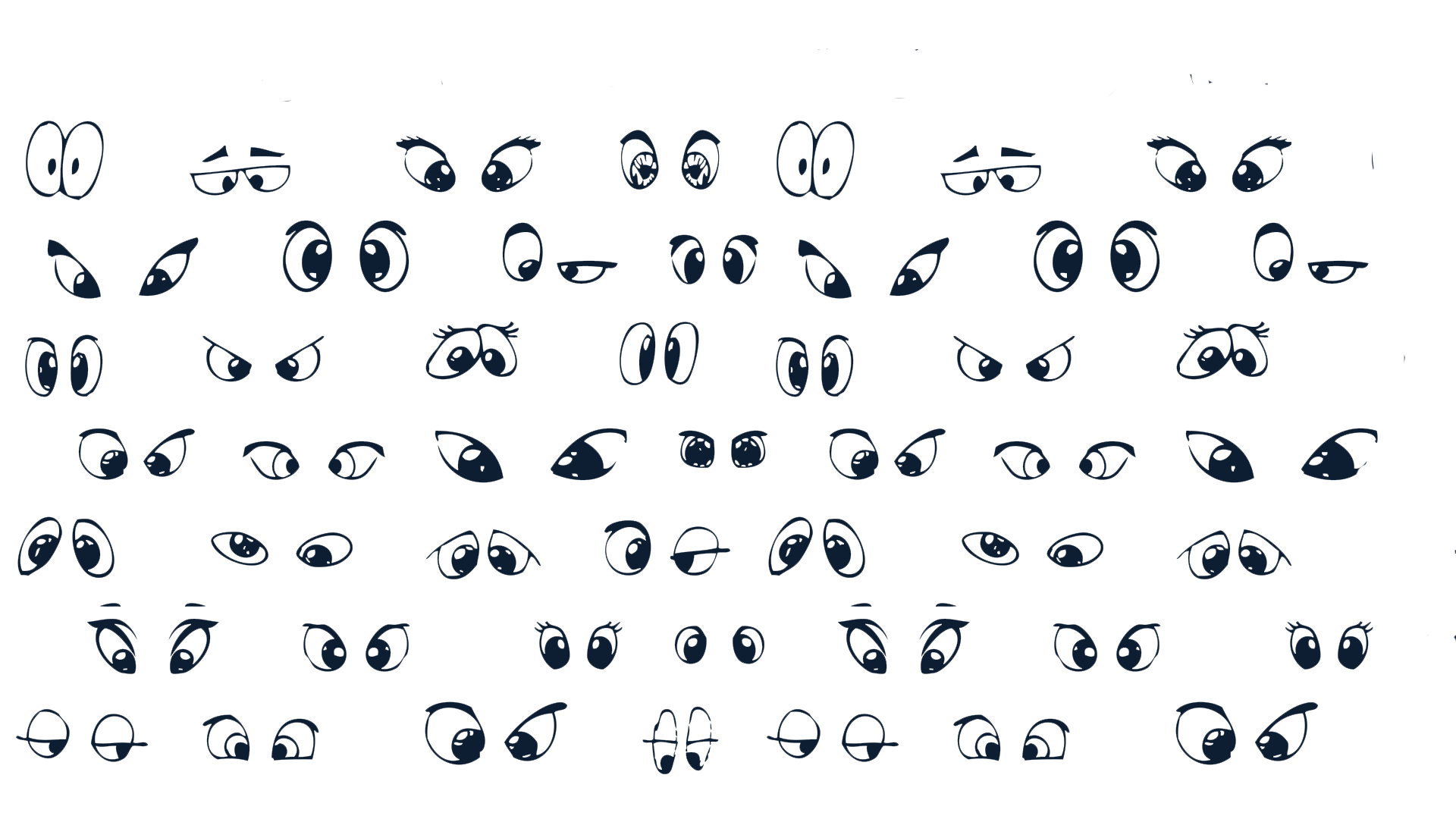 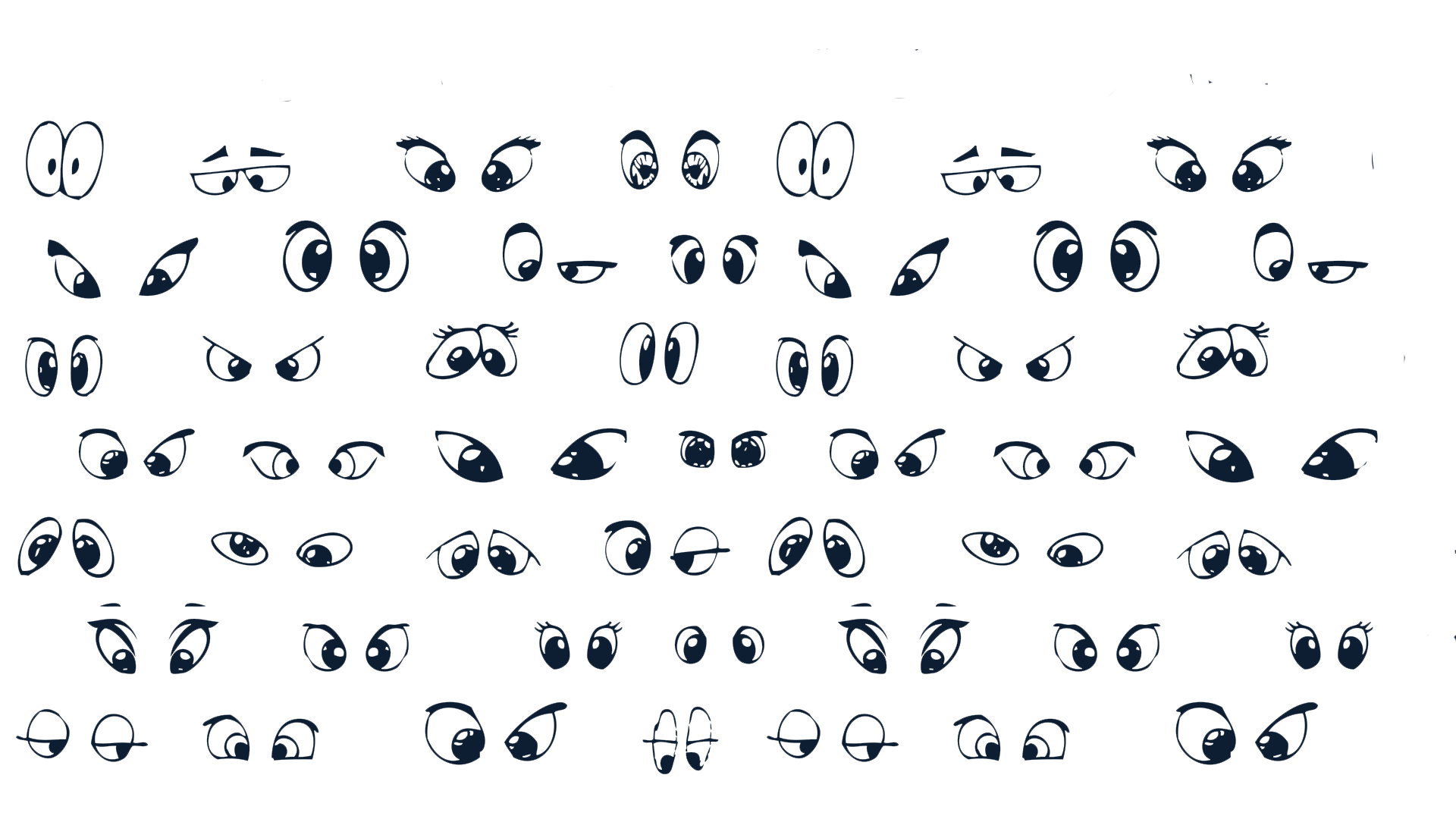 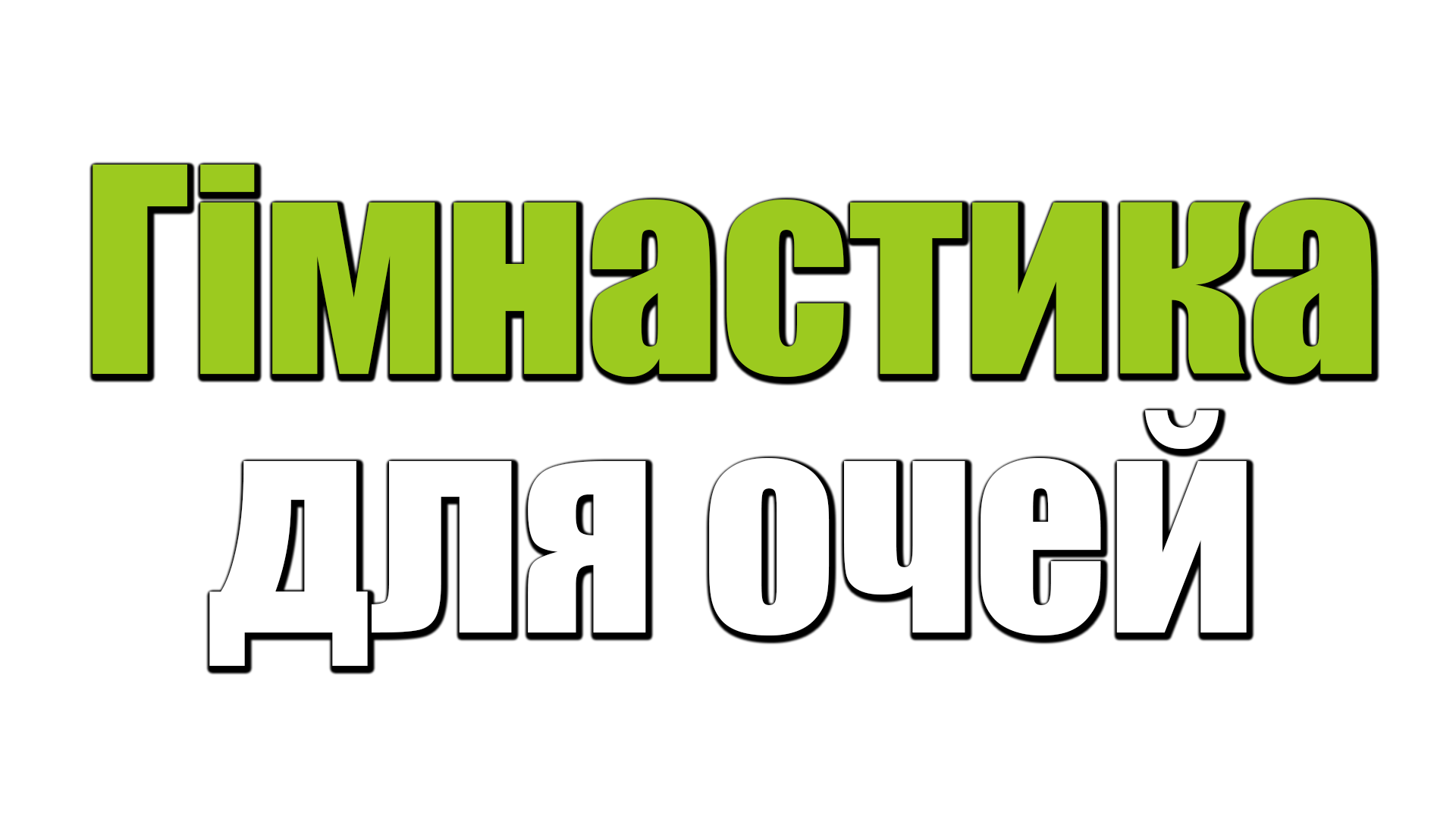 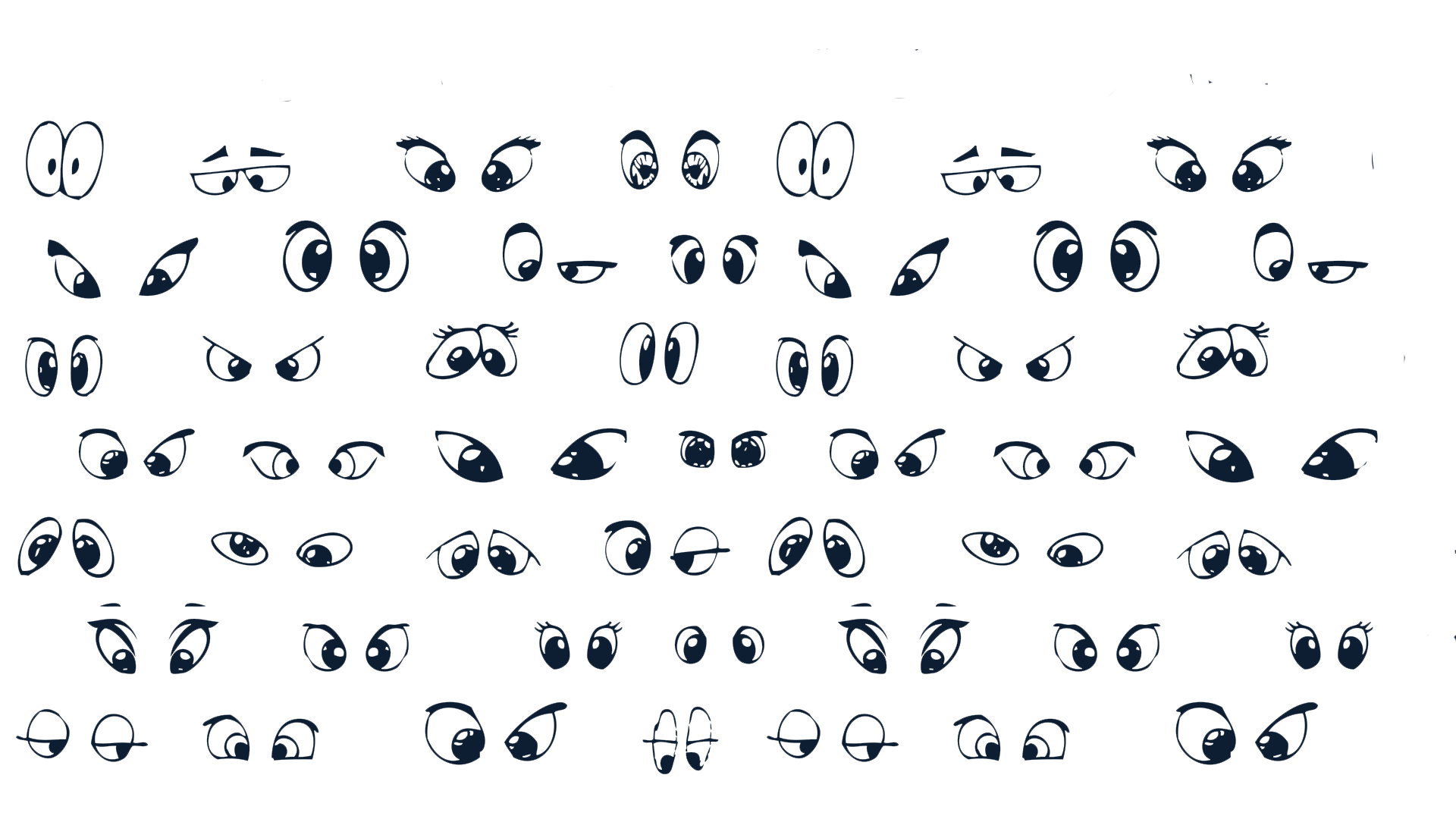 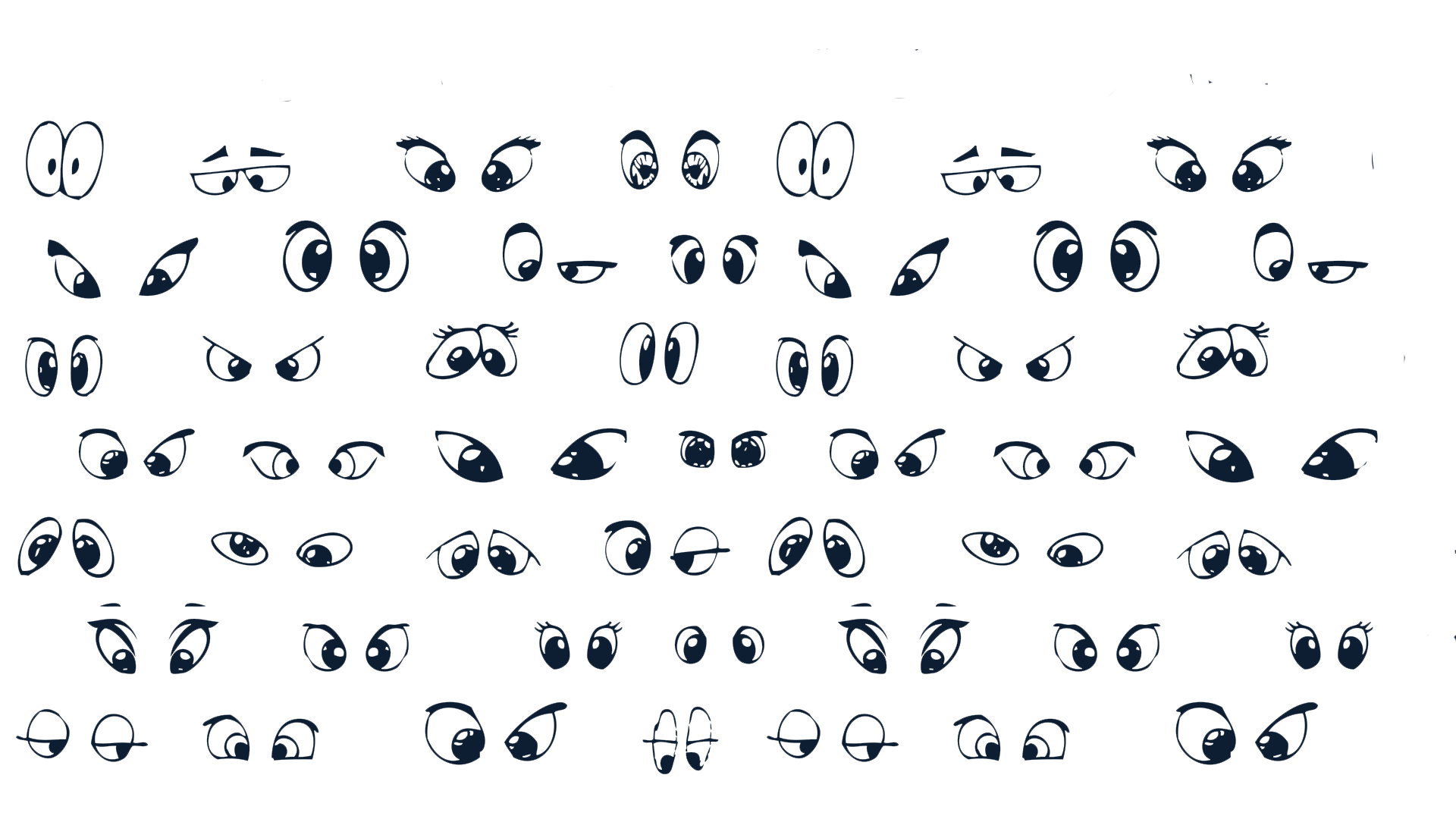 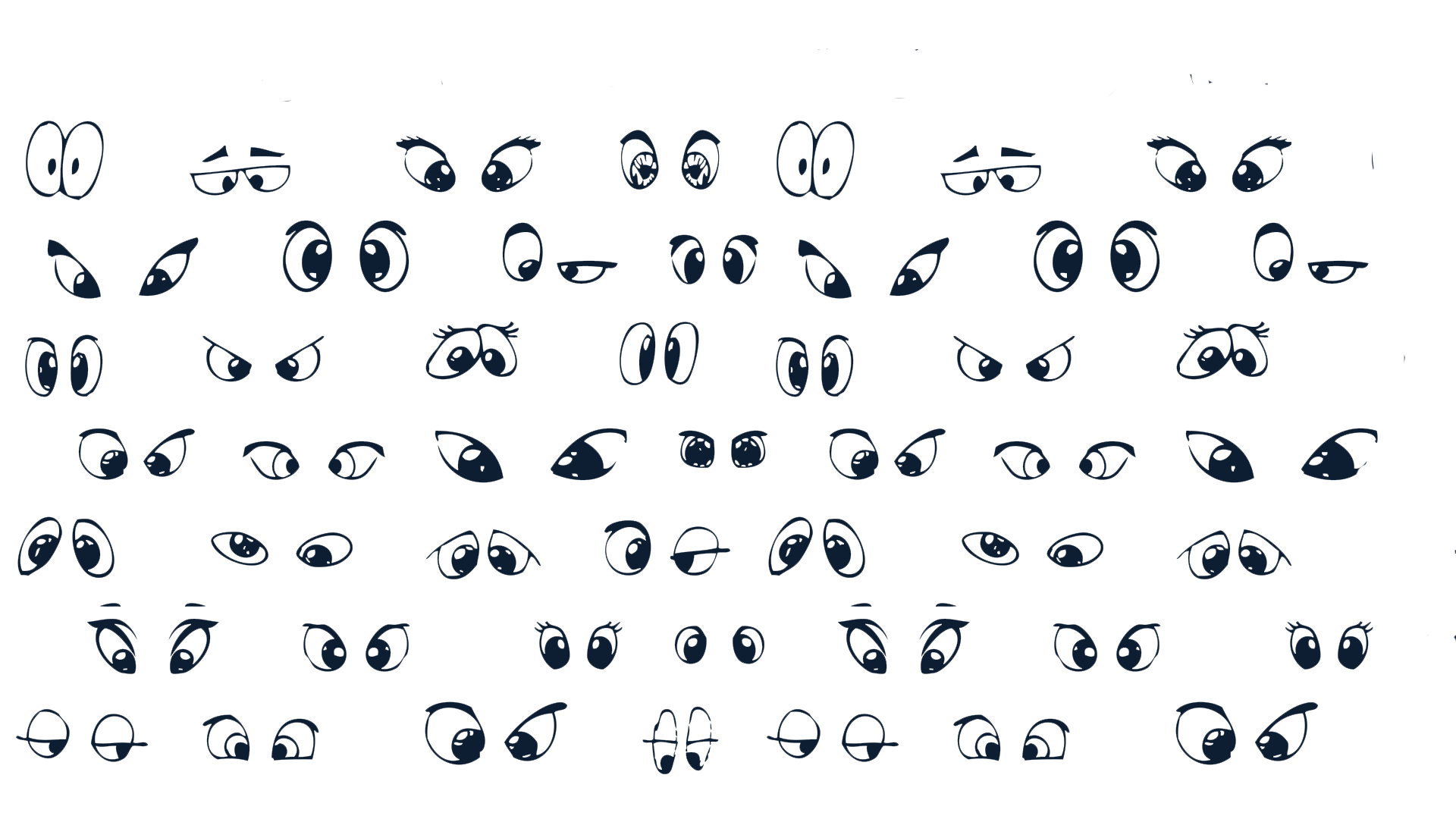 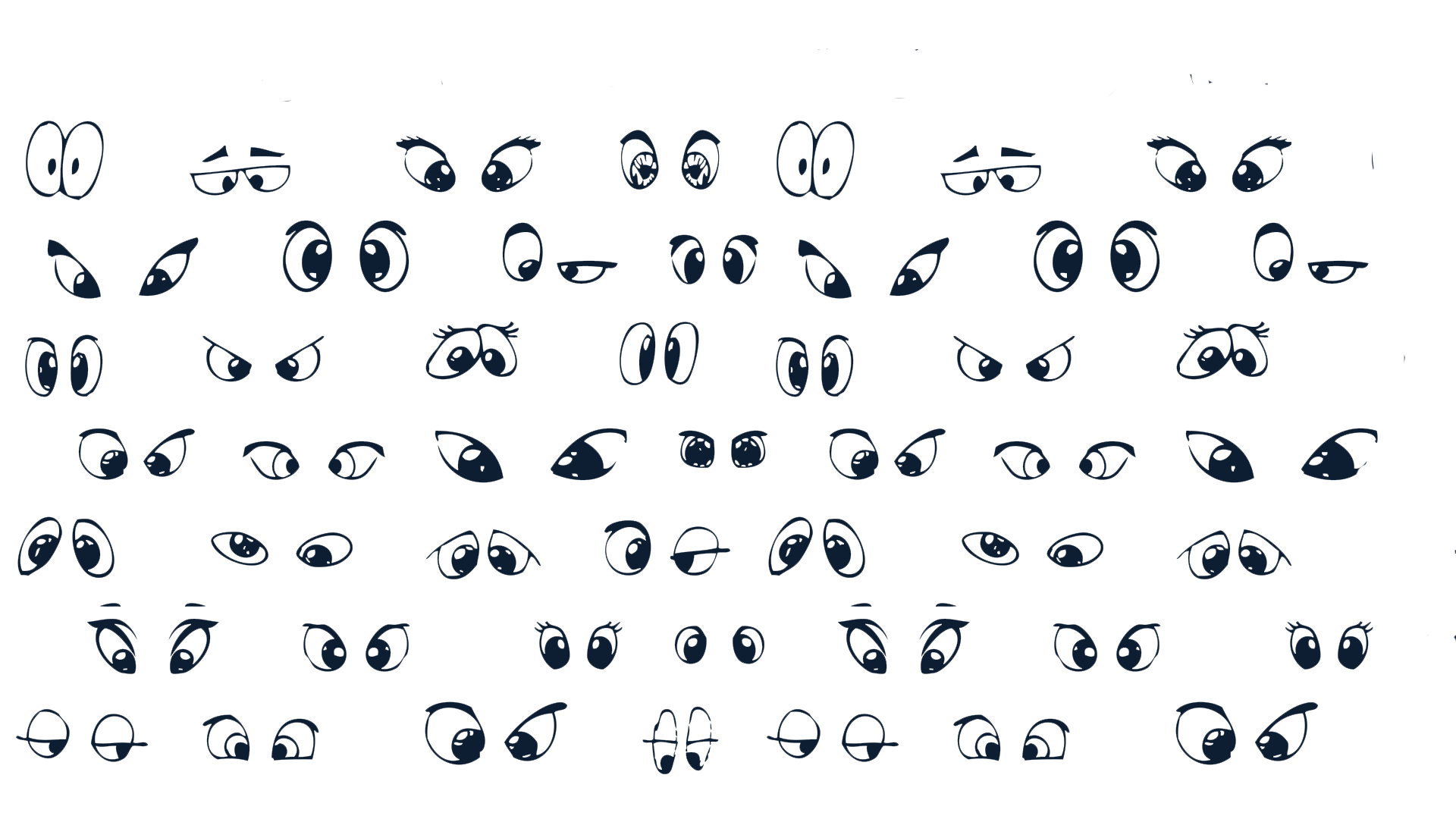 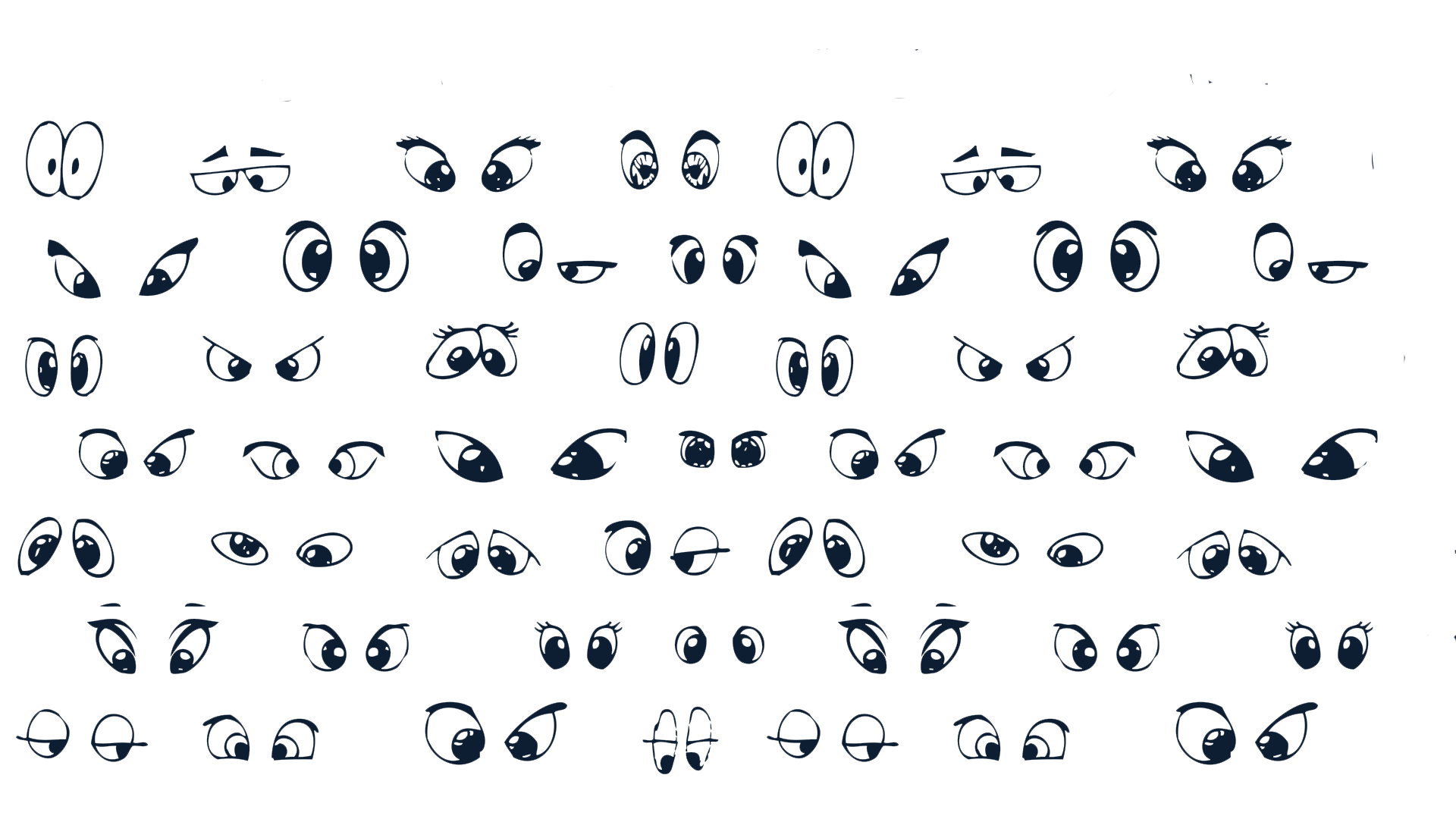 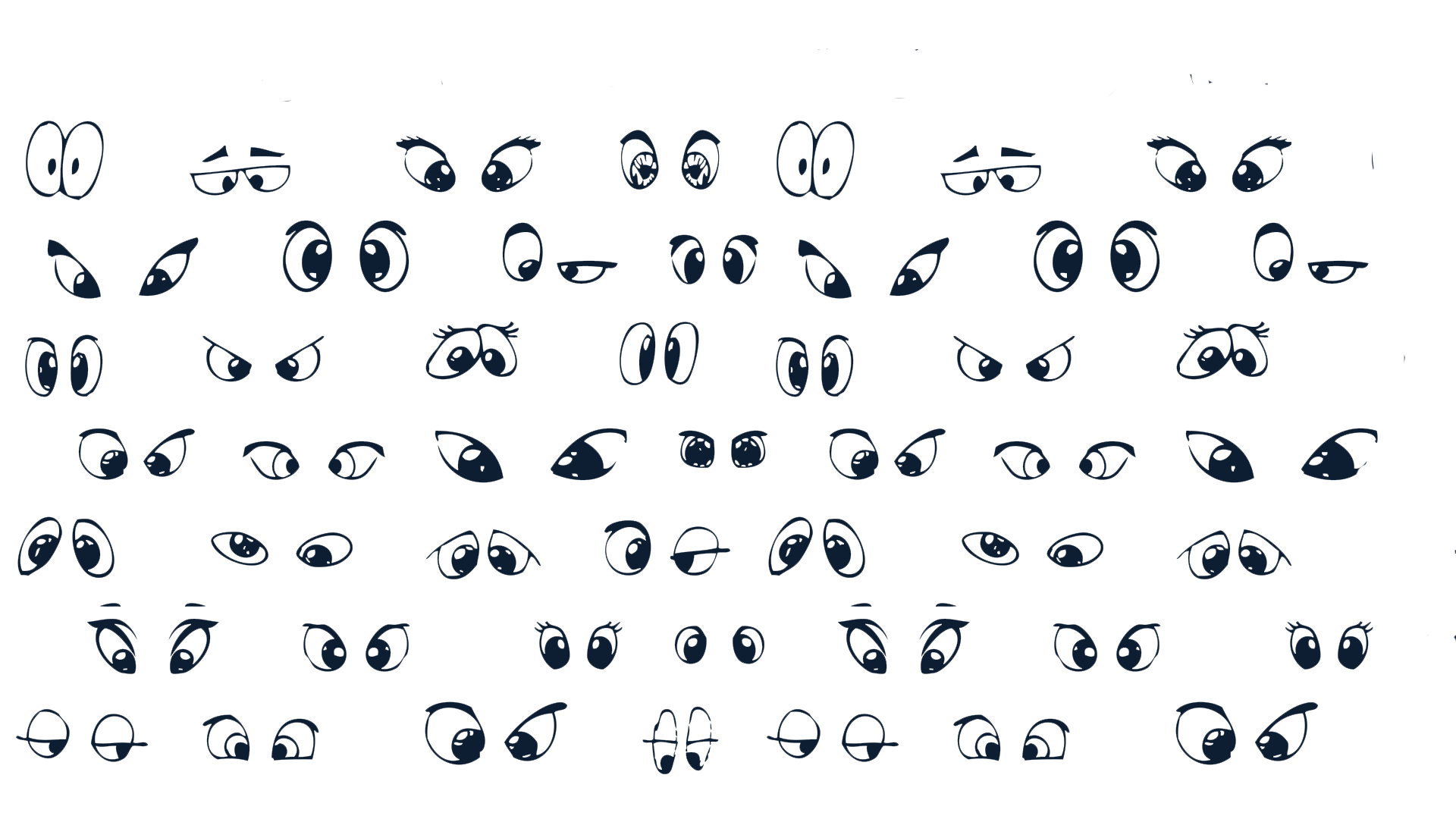 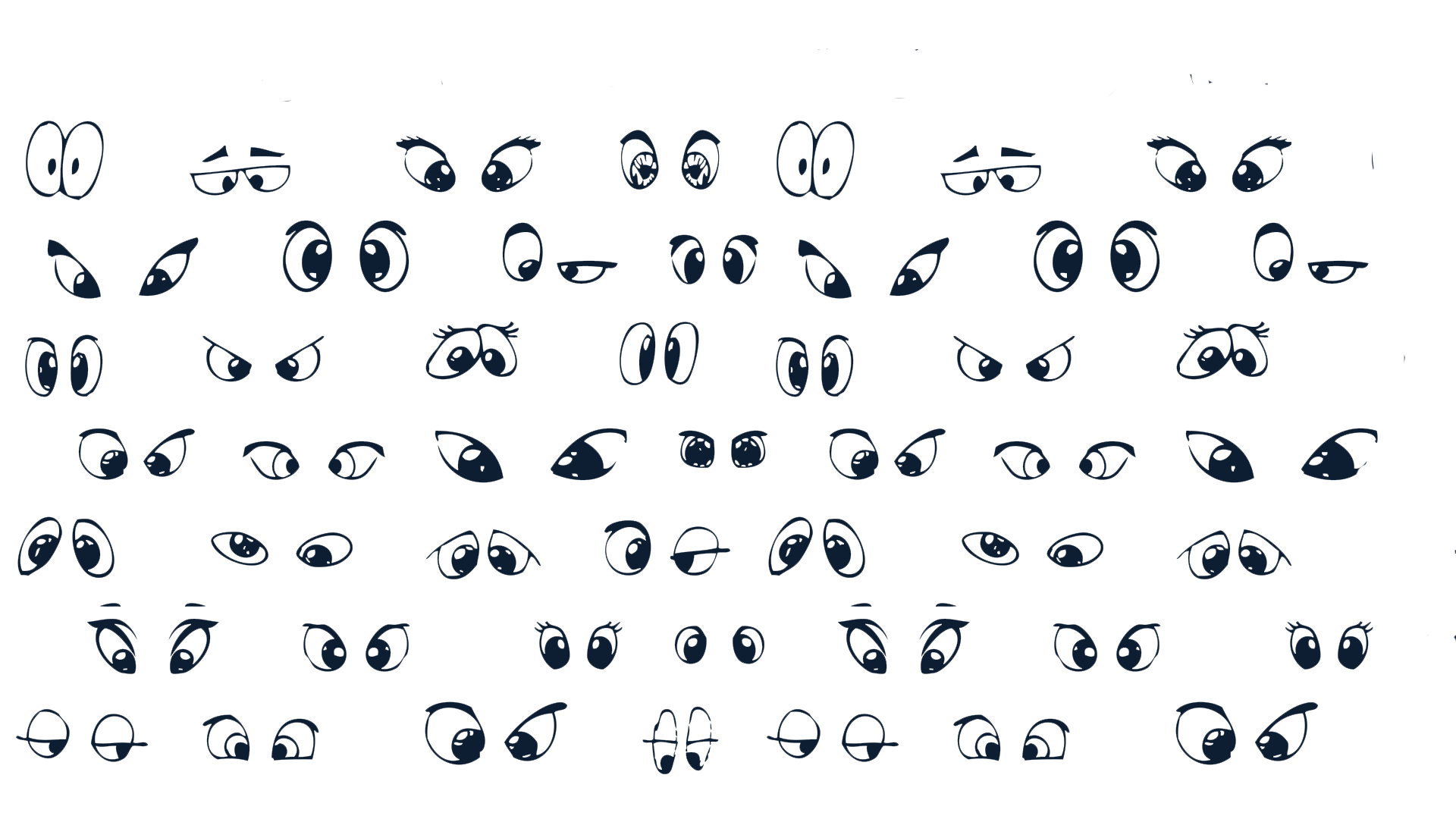 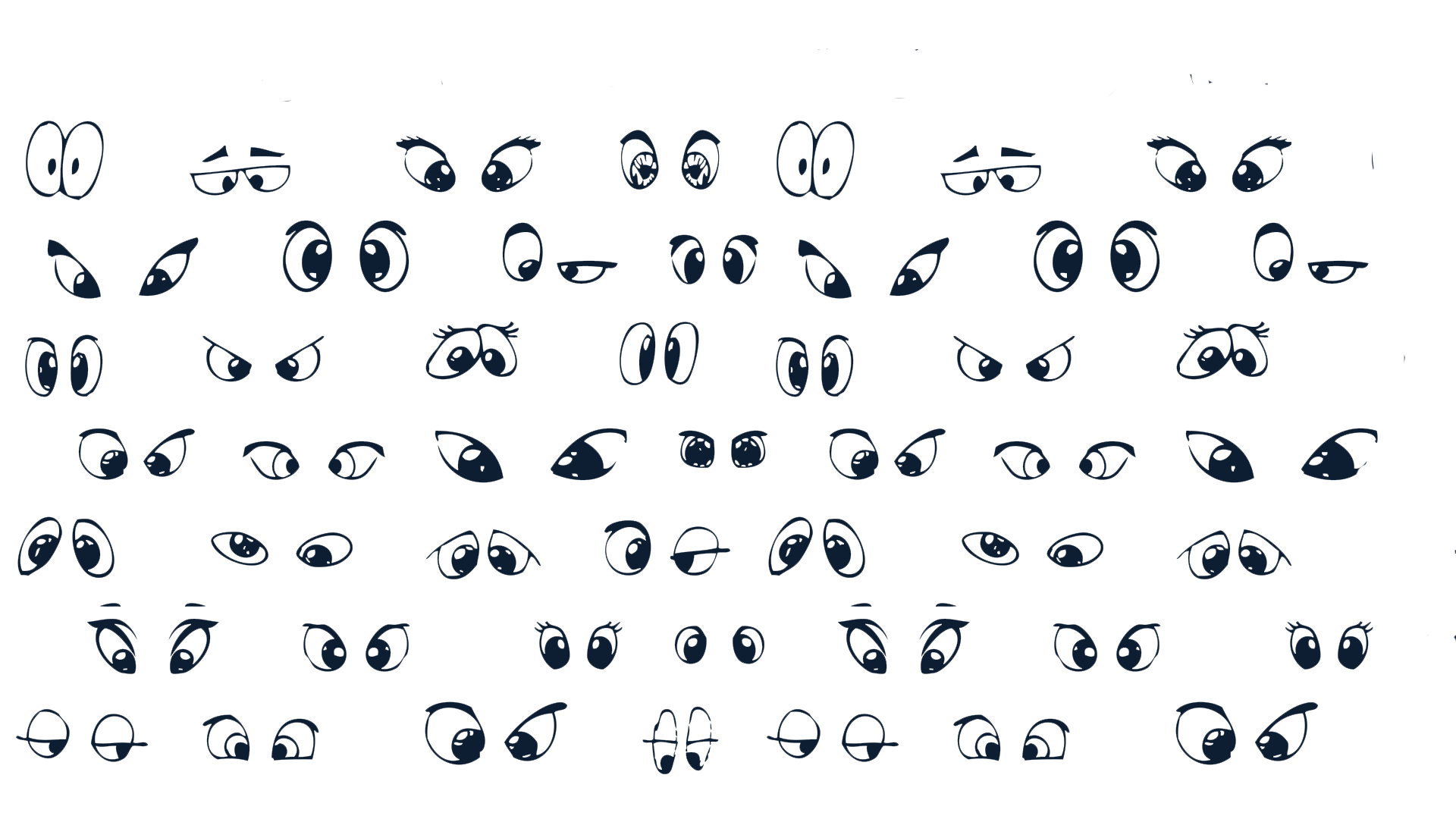 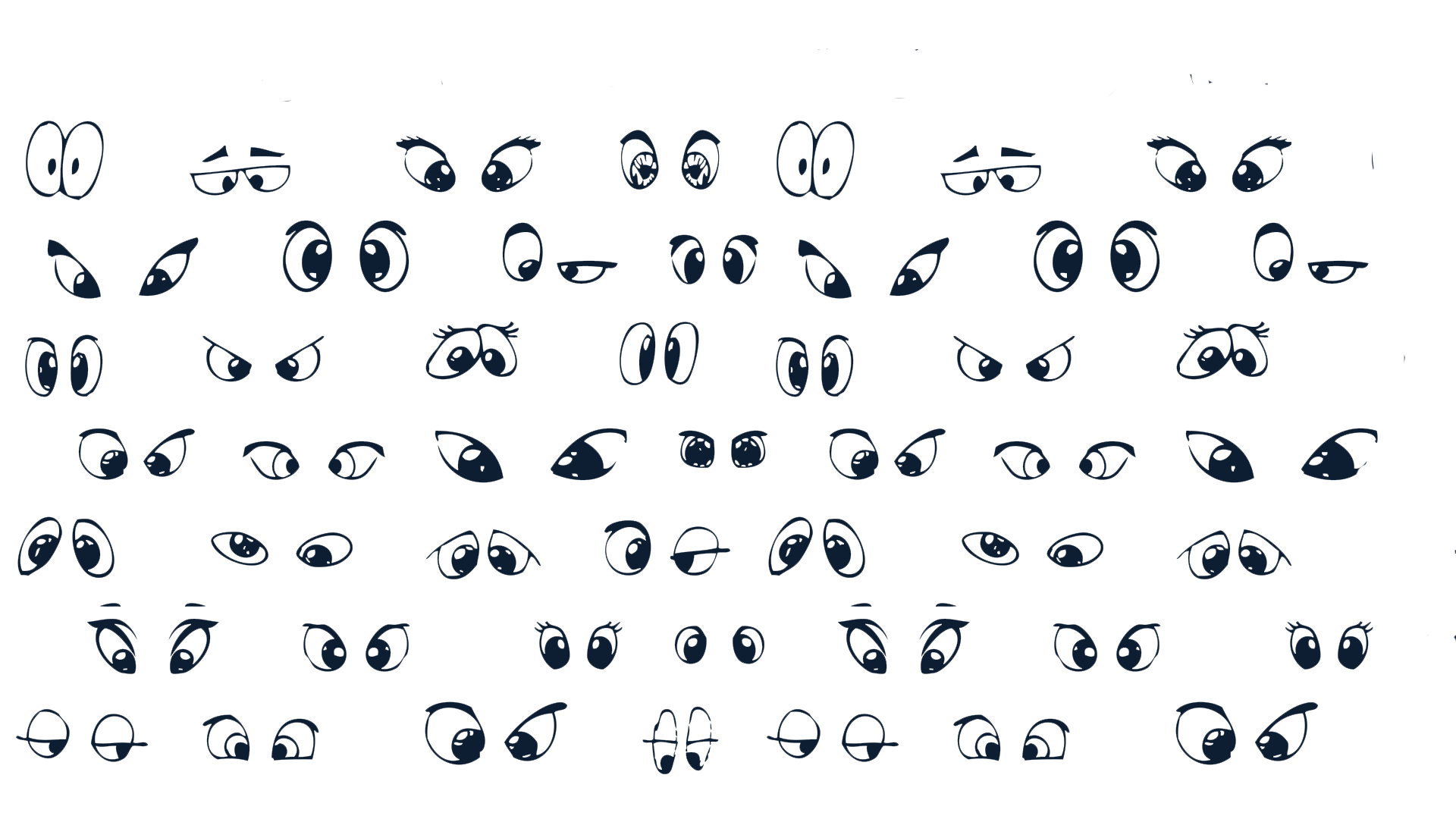 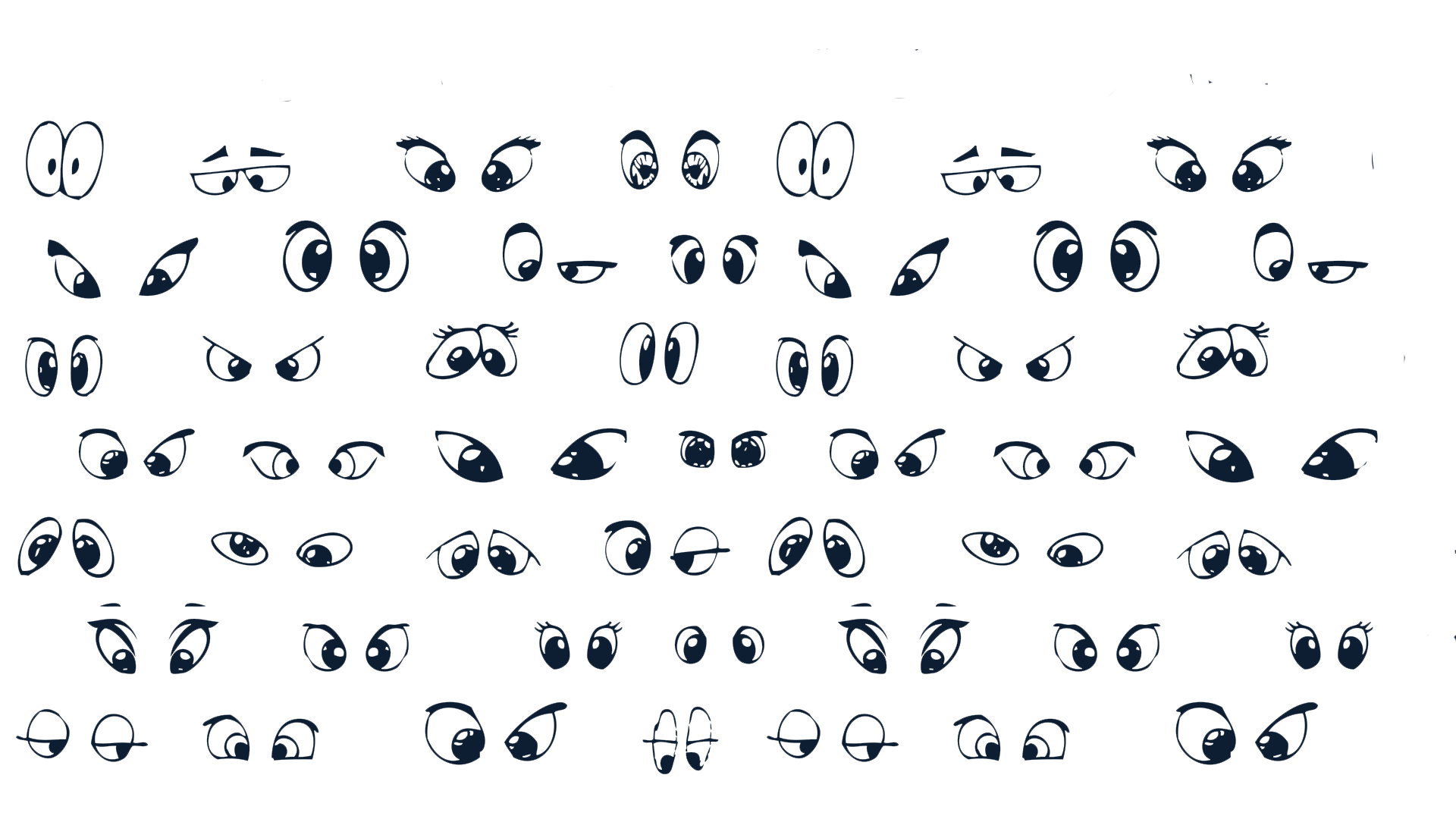 Сьогодні
Поміркуйте в парах, які вміння та навички розвивають ці хобі
11.10.2022
Вишивання                     Стрільба з лука
Співи                                 Виготовлення іграшок
Оригамі                           Рибальство
Робототехніка            Колекціонування
Плавання                        Фотографування
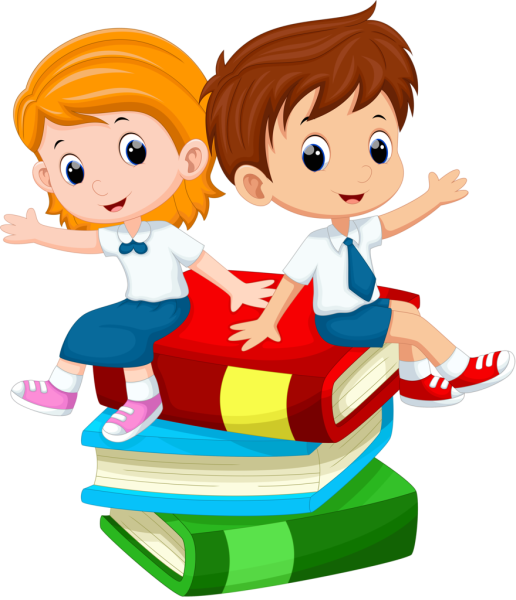 Підручник.
Сторінка
31
Сьогодні
Запам'ятай!
11.10.2022
Захоплення і хобі існують не тільки для того, щоб гарно проводити вільний час. Вони допомагають розвивати сильні сторони та позбуватися слабких. Приділяй час своїм хобі, займайся наполегливо та системно, додавай свої роботи й записи про досягнення в портфоліо, помічай свій прогрес і радій успіхам!
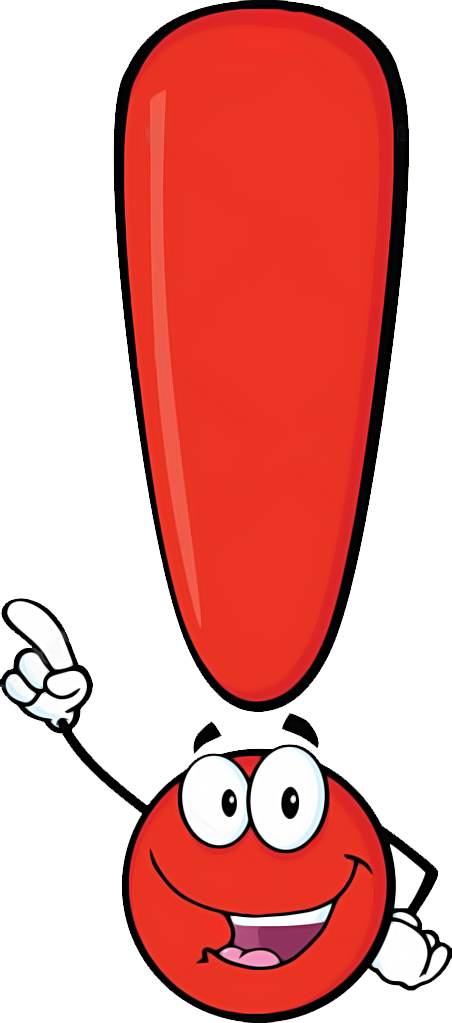 Підручник.
Сторінка
32
Сьогодні
Заповни в зошиті таблицю інтересів “Мої захоплення — мої помічники” за зразком. Поміркуй, чи можуть твої захоплення допомогти тобі в навчанні та спілкуванні. Як саме? А в командній роботі?
11.10.2022
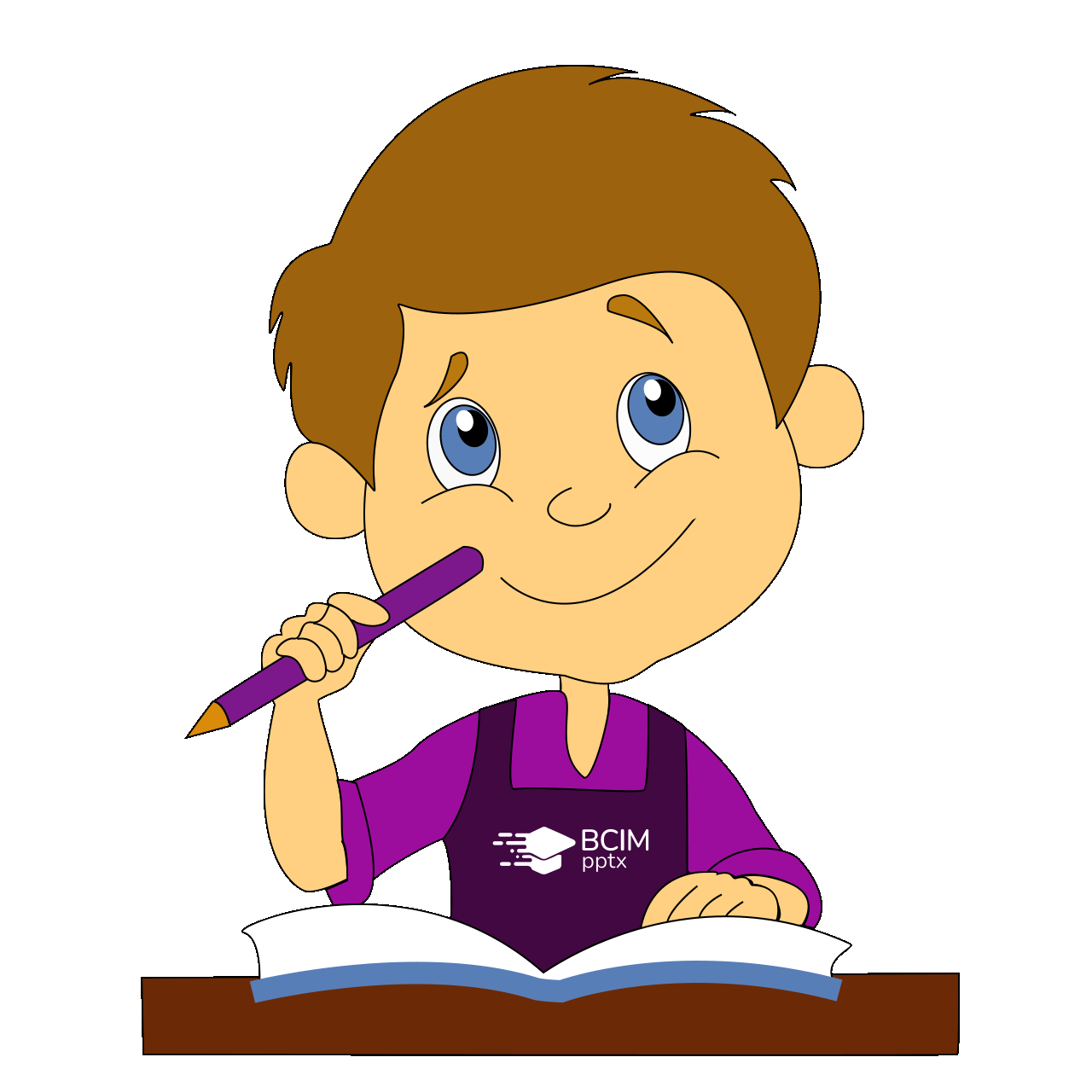 Підручник.
Сторінка
32
Домашнє завдання
Заповни таблицю.

Короткий запис в щоденник
с.29-32, таблиця.
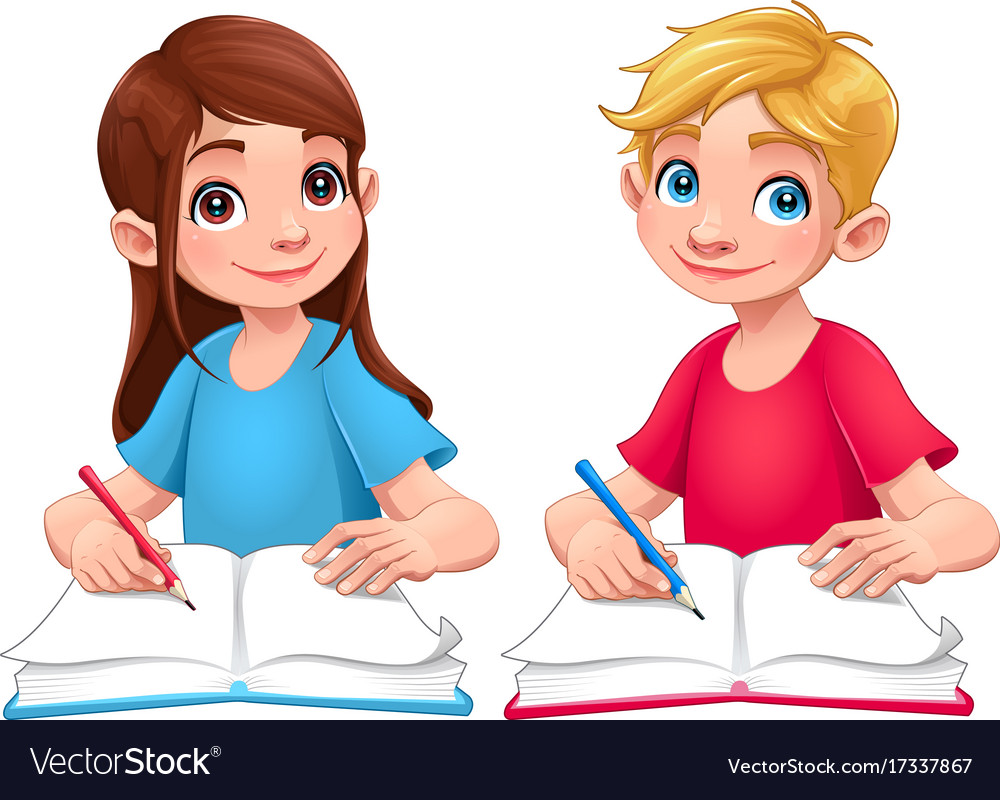 Сьогодні
Рефлексія «Імбирний настрій». Обери емотикон, який відповідає твоєму настрою в кінці уроку
11.10.2022
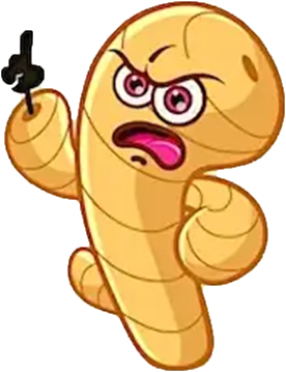 Я з усім справився
Все було легко та просто
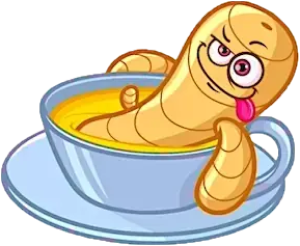 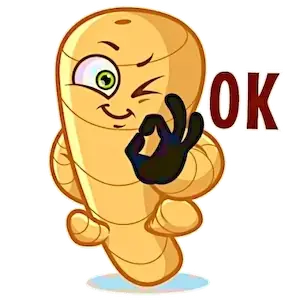 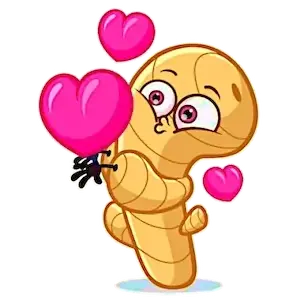 Мене урок розлютив
Я дуже втомився
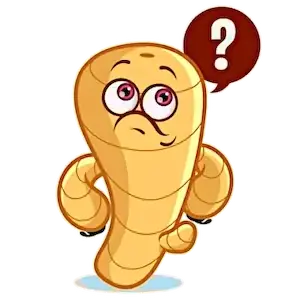 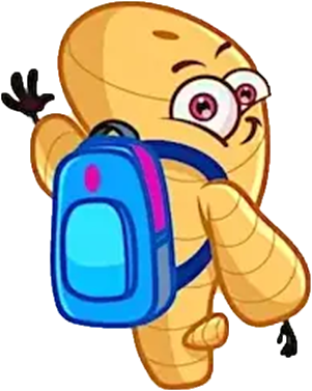 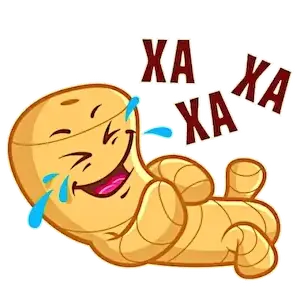 Було складно та нічого не зрозуміло
Більше сміху ніж навчання
Чекаю наступний урок